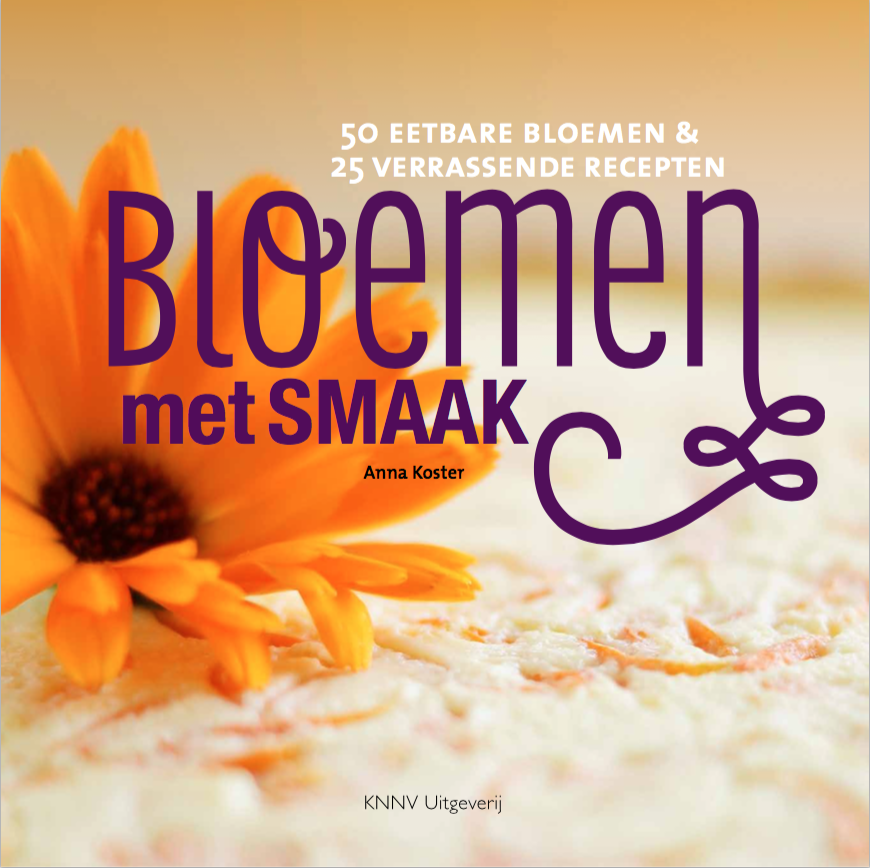 [Speaker Notes: Na deze presentatie weet je hoe eetbare bloemen een rol kunt geven in je marketing van je bedrijf. Hoe kun je eetbare bloemen oppakken als innovatie & trend. Hoe kun je je imago uitbouwen op een manier die bij jouw bedrijf past.
Vb Artis, bruidstaarten, biologisch(e uitstraling), duurzaam, natuurlijke aanpak, hip]
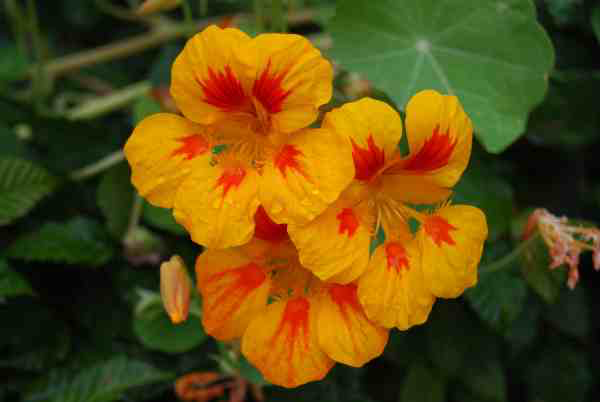 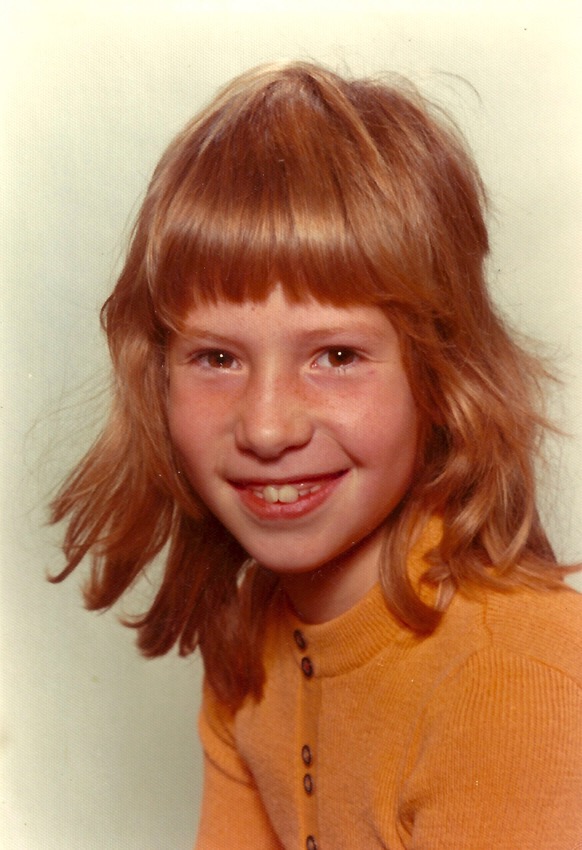 Mijn eerste-eetbare-bloemen-ervaring
[Speaker Notes: ANEKDOTE]
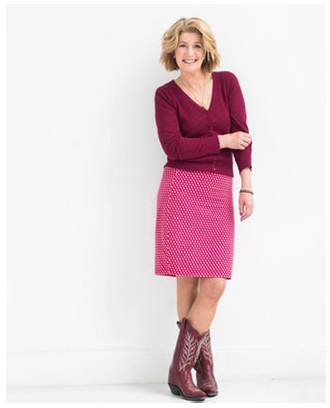 Anna KosterExpert eetbare bloemenGroen-auteurColumnistGroen onderwijs
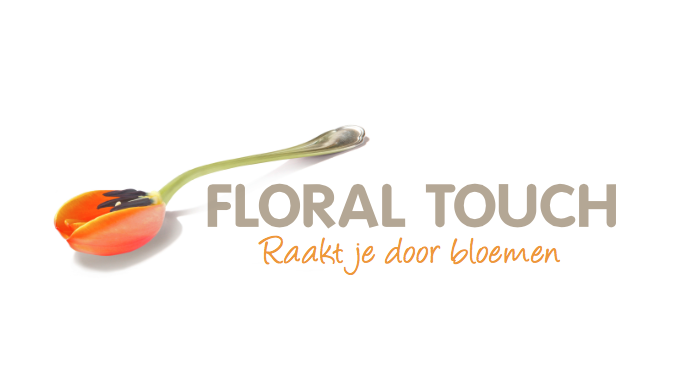 Foto van de 
Margriet
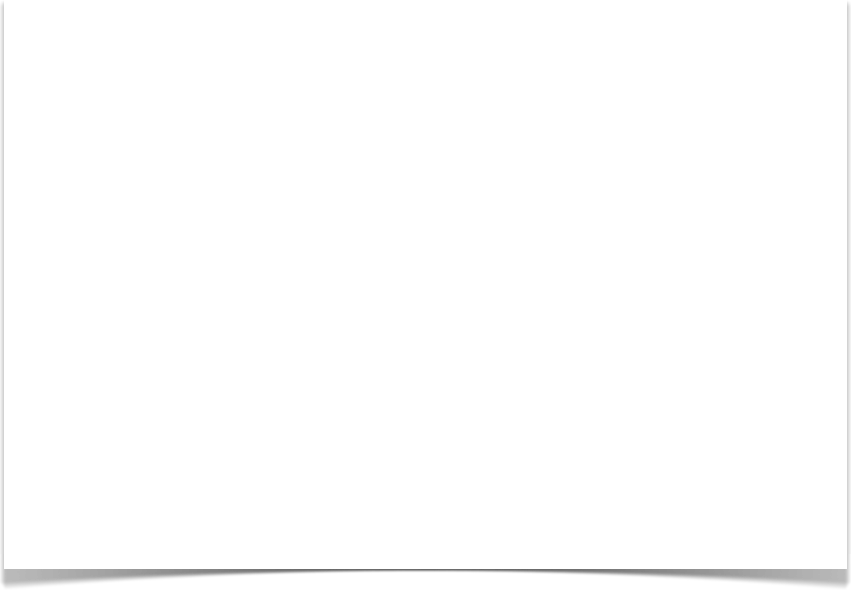 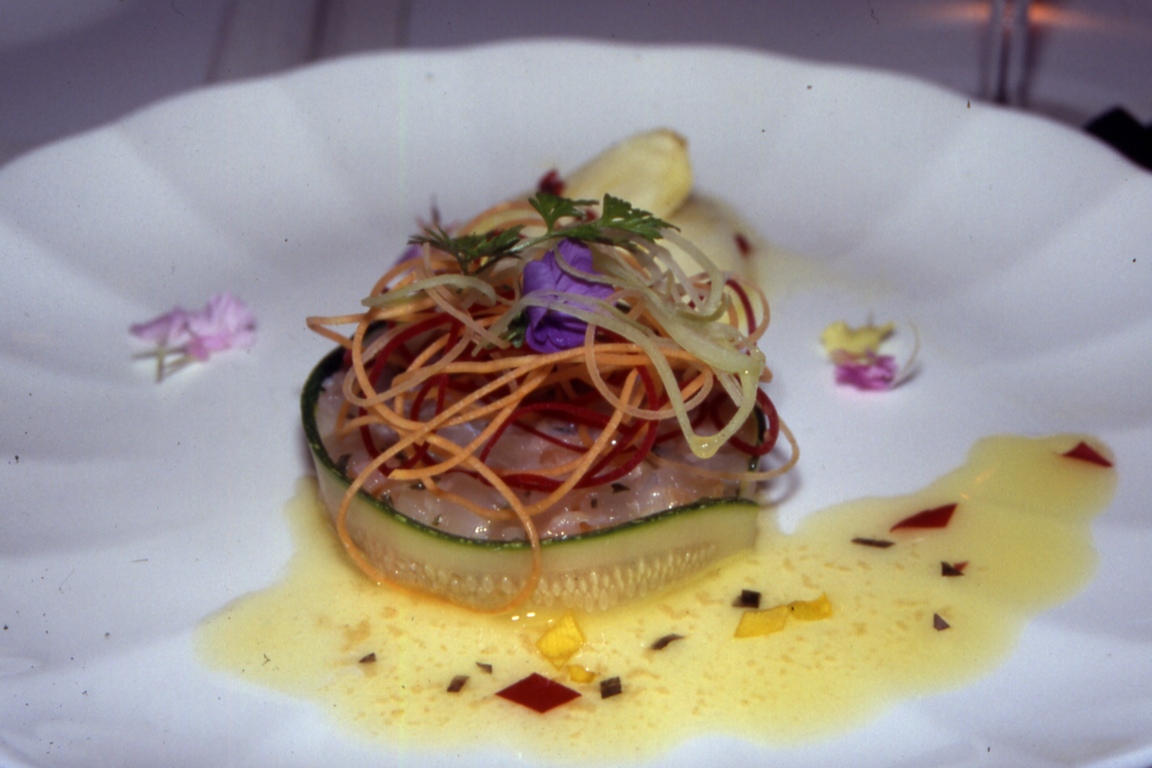 Eetbare-bloemen-diner in Tokyo, Japan 1990
INHOUD:
Waarom (niet)?
Veiligheid
Hoe/wat

Eetbaar onkruid
Binnenjungle
Bloementrip
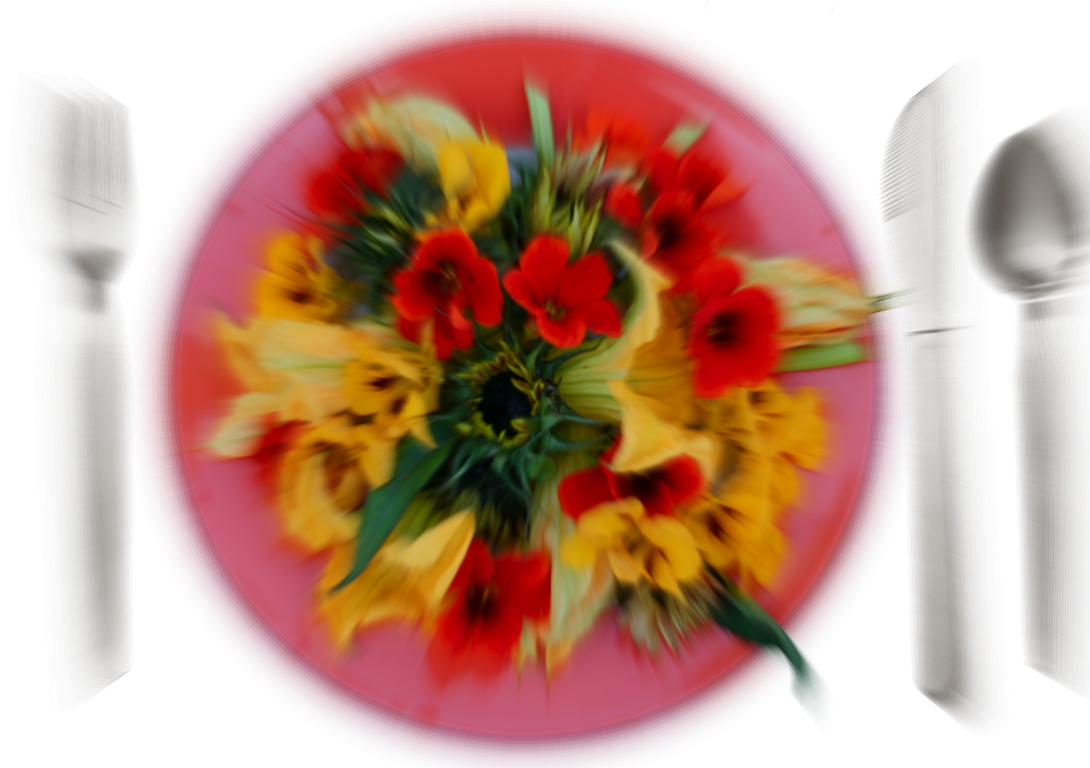 Biologie lesje (beeldcolumn)
Wat is het verschil tussen een mannelijke en 	vrouwelijke bloem van de courgette?

Als je het eenmaal hebt gezien, dan weet je het

Courgettes, pompoenen en watermeloenen 	zijn familie -> zelfde verschijnsel
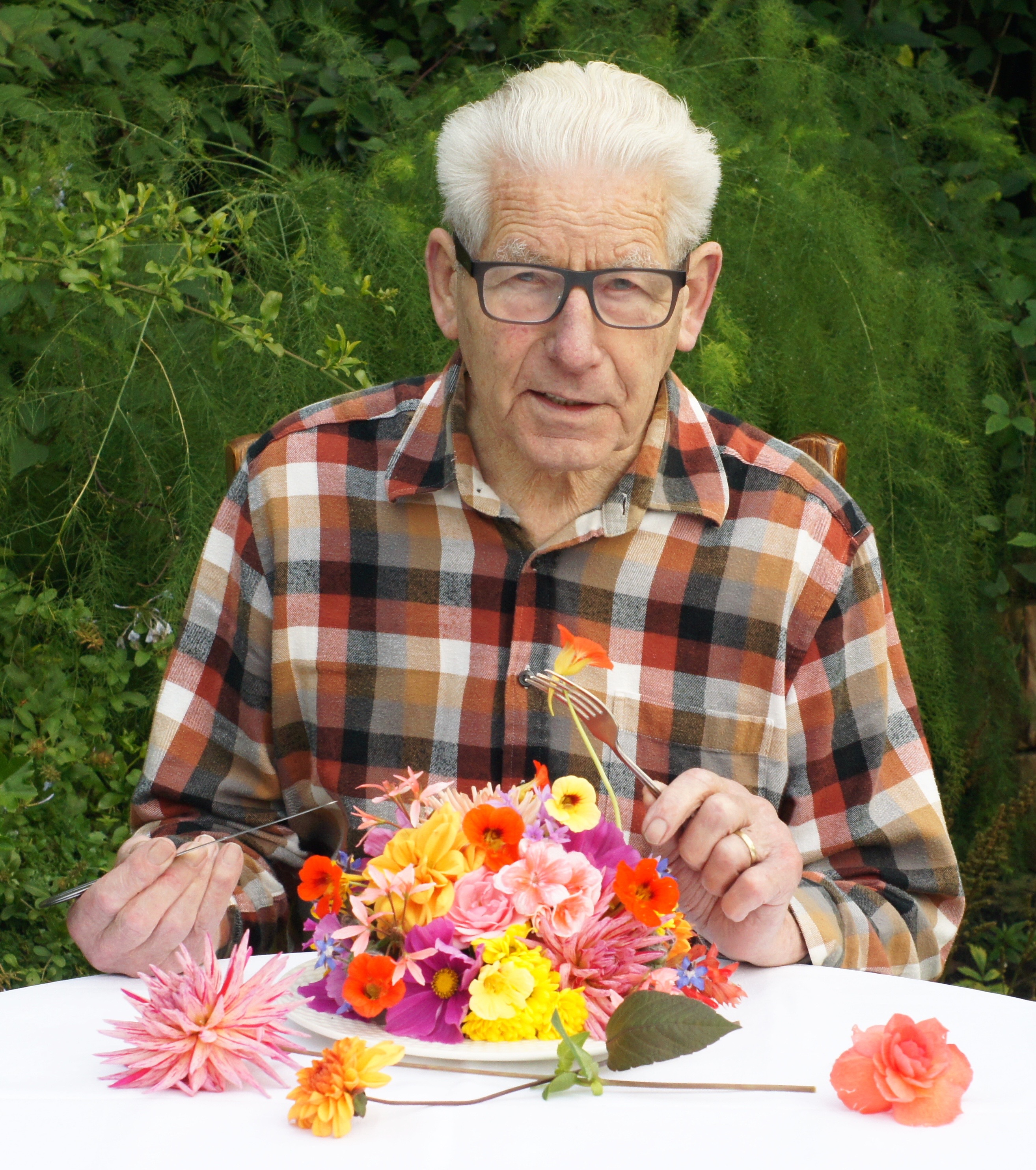 Waarom zou je (geen) bloemen eten?
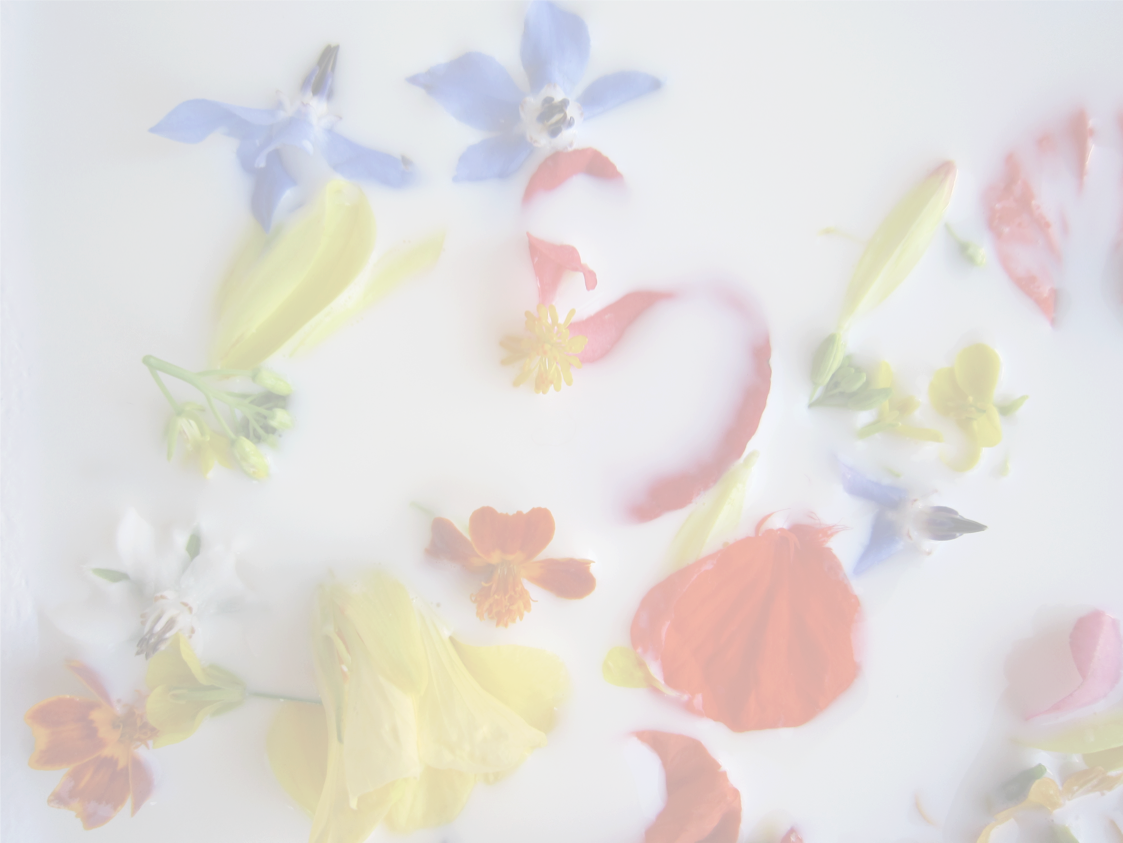 Natuurbeleving/seizoenen
Feestelijk / vrolijk
Verrassingseffect
Smaakmaker 
Net een beetje anders
Marketing-doeleinden
Het is puur natuur
Romantisch
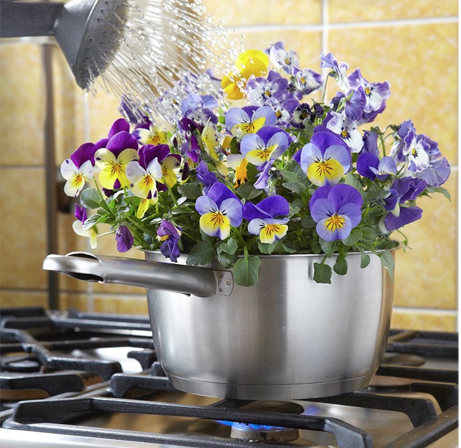 Verbinding met de natuur!
[Speaker Notes: Missie vertellen; ik hoop dat mensen een zaadje in de grond stoppen
aandacht voor de natuur; Kinderen zijn de beslissers van de toekomst
Viooltjes allemansvriend; fluwelig in de mond]
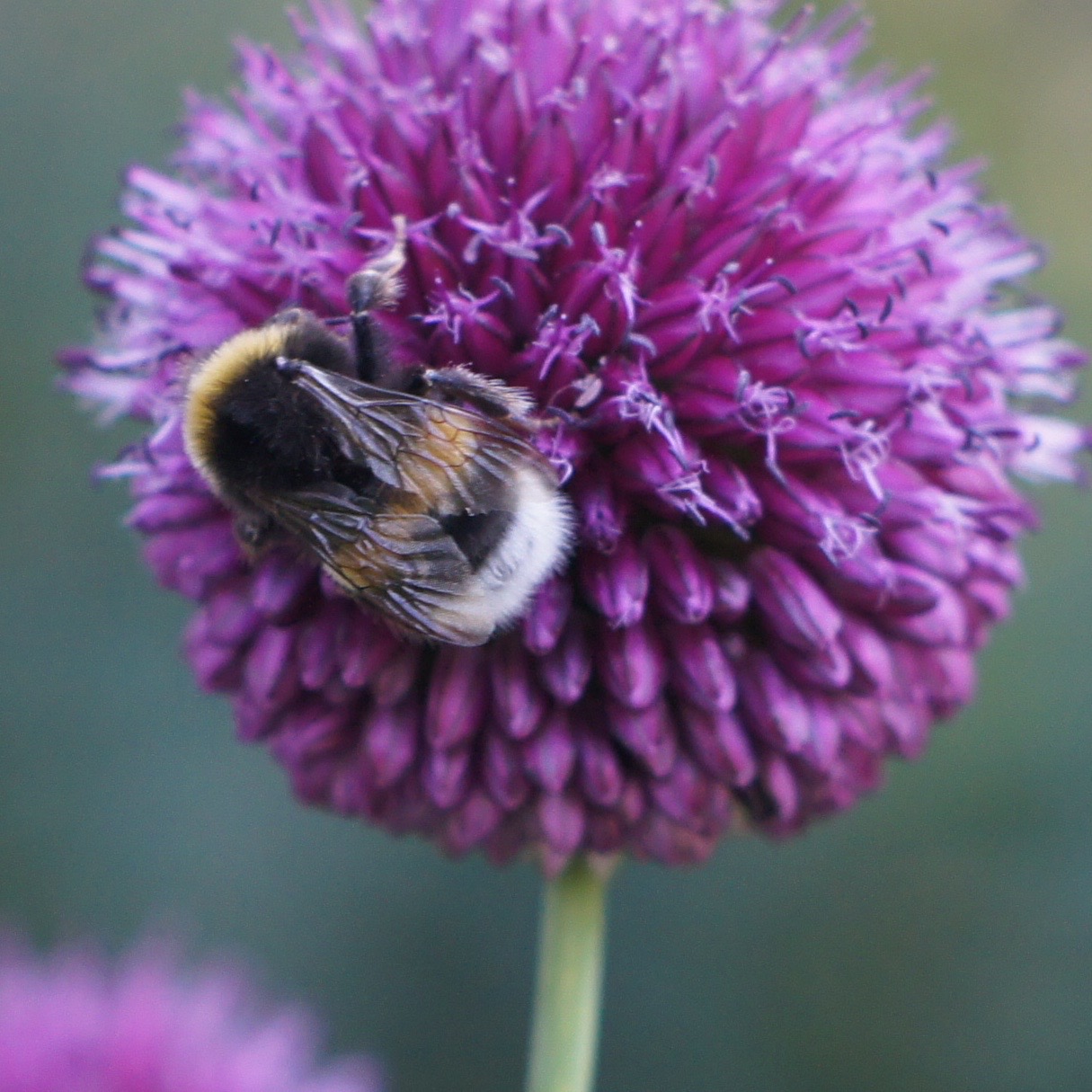 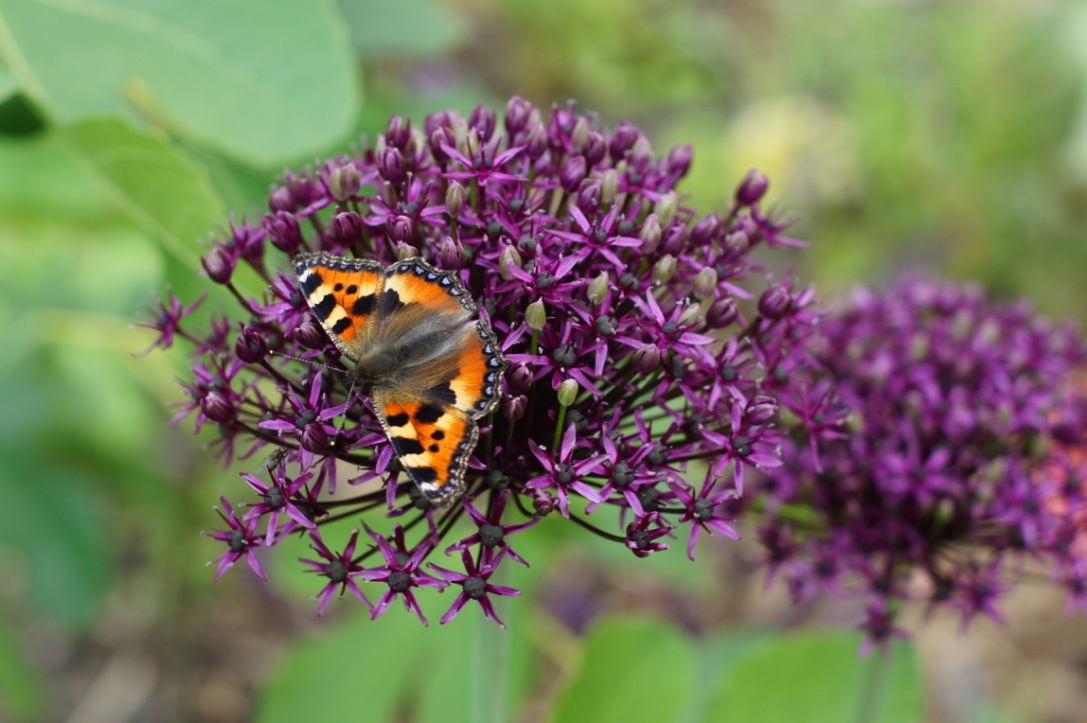 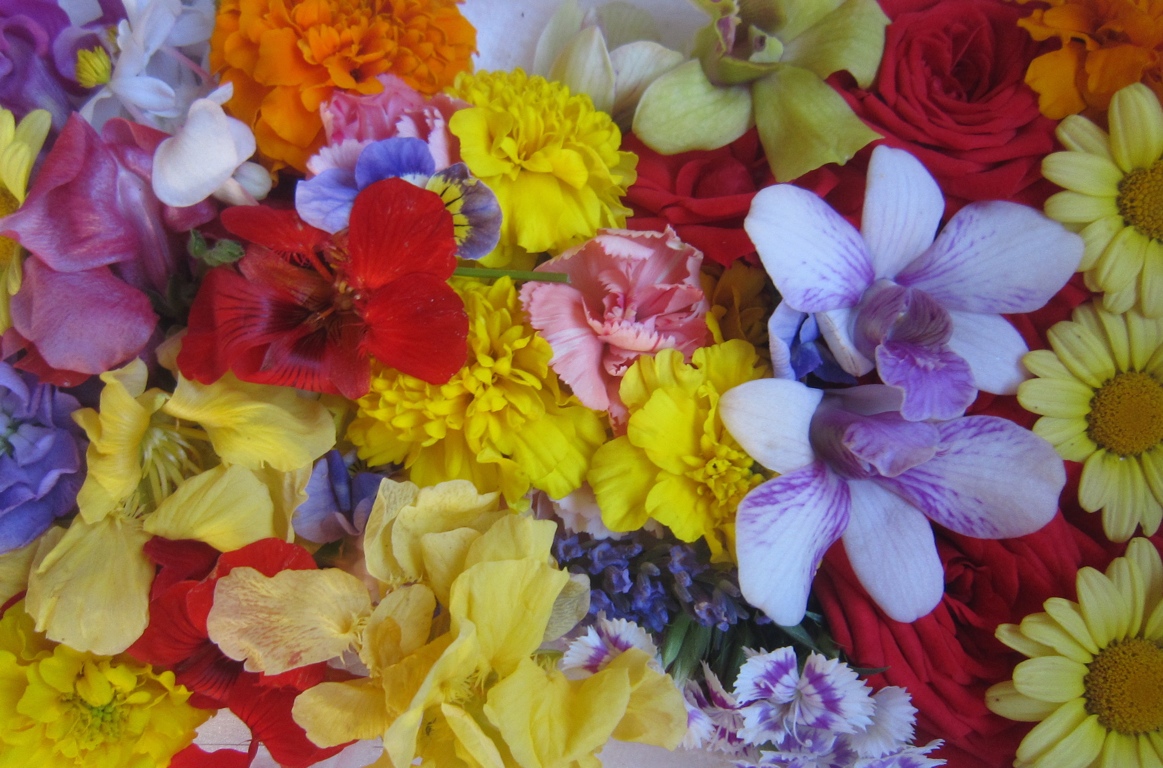 Welke bloemen zijn veilig eetbaar?
Drie regels die je moet weten
 voordat je bloemen gaat eten
[Speaker Notes: Vazen met bloemen uit de bloemenwinkel; uitleg
Dat de bloemen eetbaar zijn (dus niet giftig)
Dat de bloemen gekweekt zijn om op te eten (of onbespoten in de tuin)
Check de botanische naam (aanvullend op nl naam)]
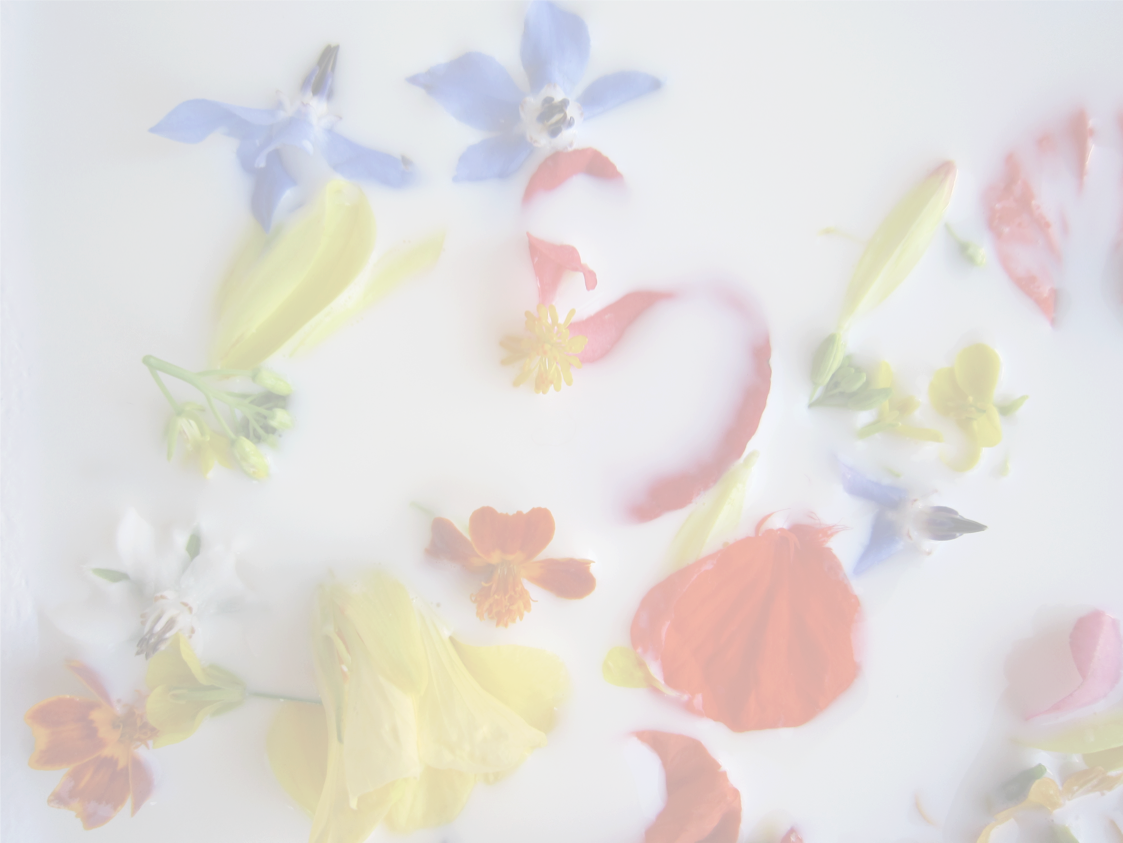 Is de bloem niet giftig
Gekweekt om op te eten (of groeit al twee jaar gifvrij in je tuin)
Check de botanische naam 
	(wilgeroosje/ stokroos/ kerstroos)
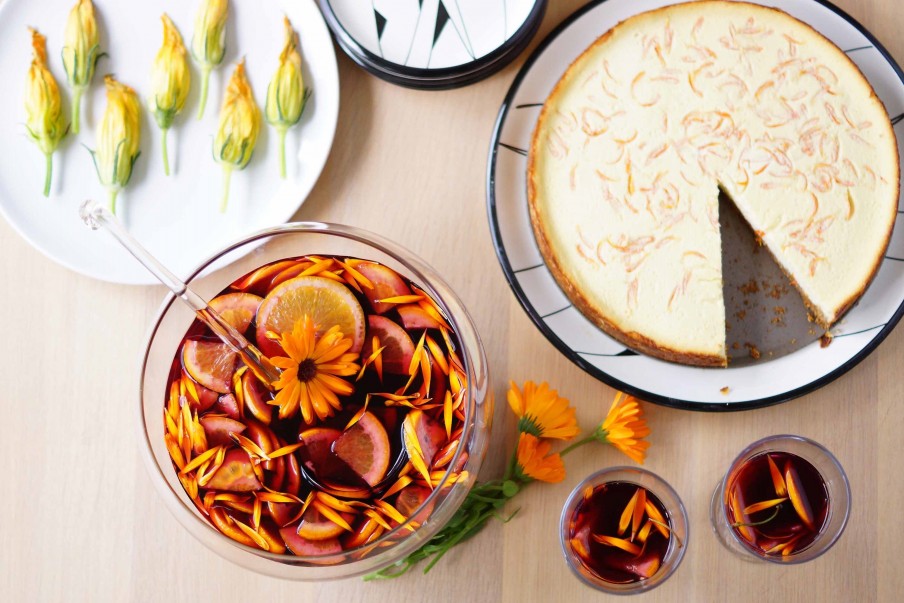 Foto door Gerda Venema
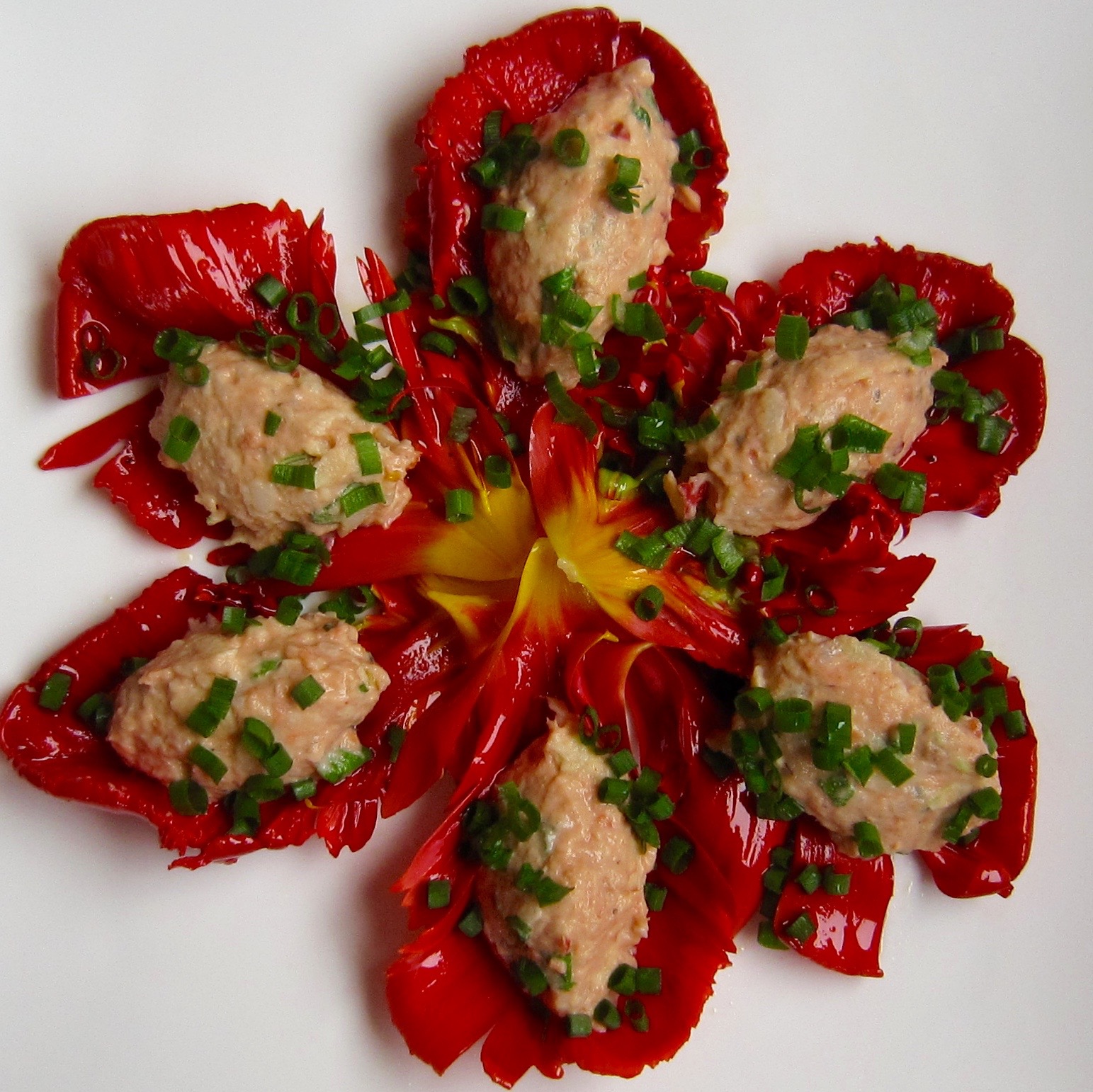 Photo by Anna Koster
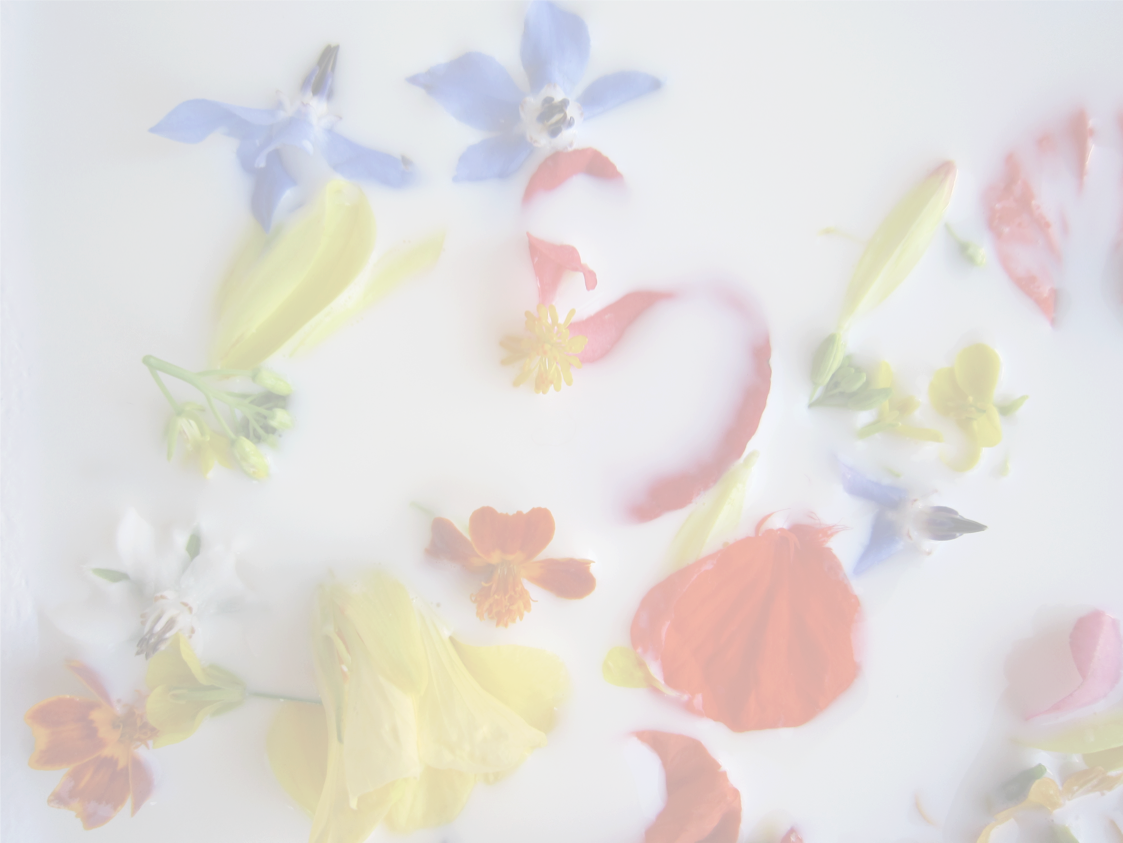 Op de taart
Door de salade
In de bloemenboter
Op je lunch/sandwich
Op een drankje (Hugo!)
Bloemenbonbons
Bloemen-watertjes
….
….
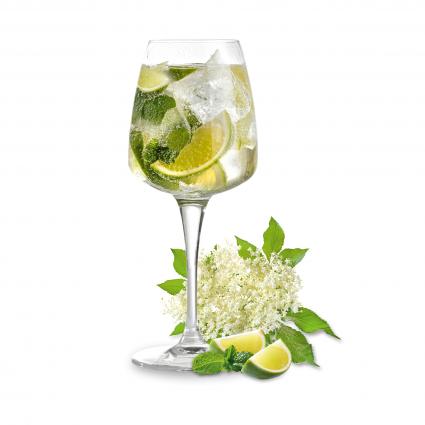 Cocktail ‘Hugo’- Vlierbloesemsiroop- Prosecco- Limoen- Verse munt- IJsblokjes(evt Wodka)
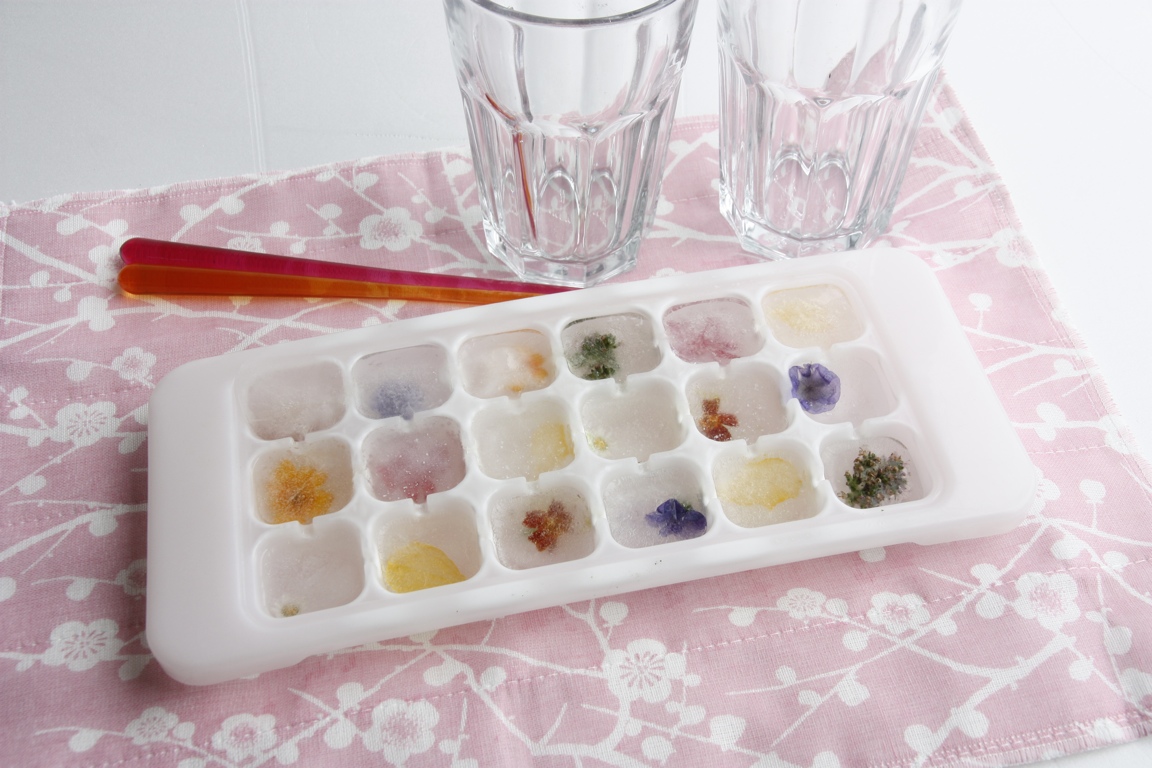 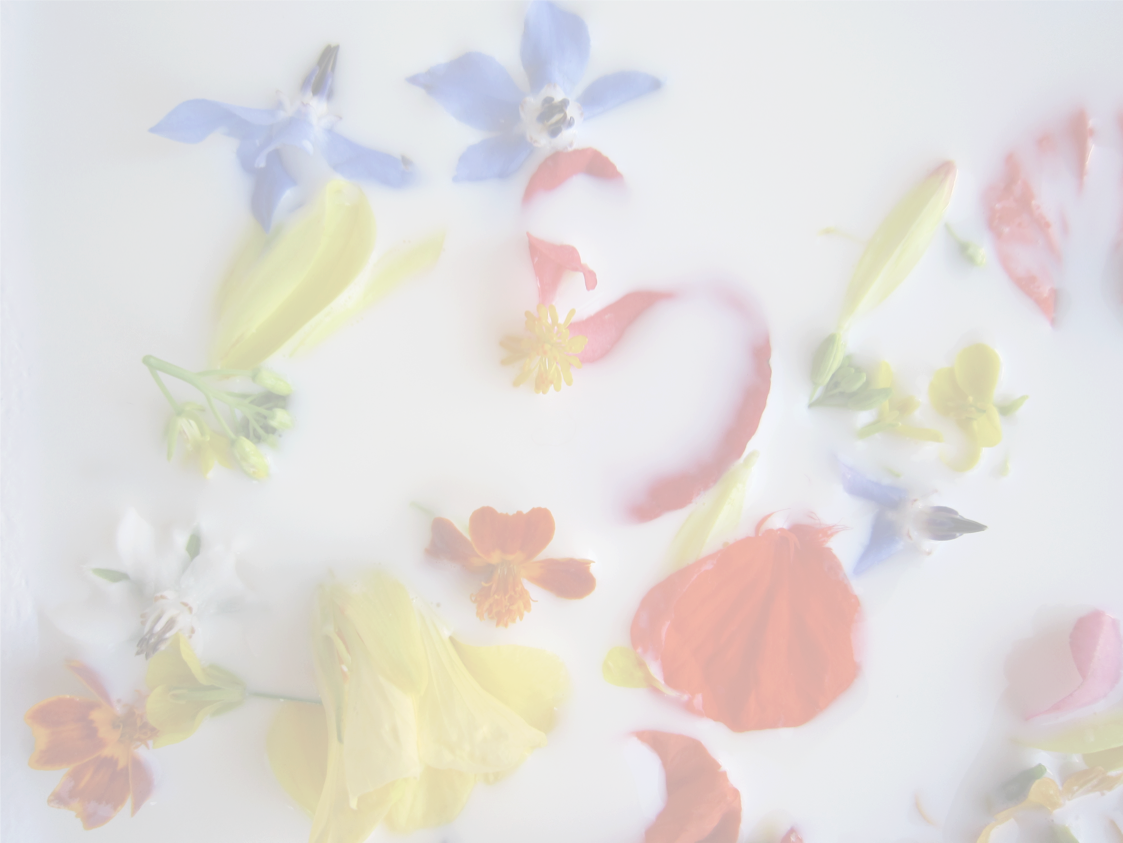 Eetbare bloemen

zijn 

gezond
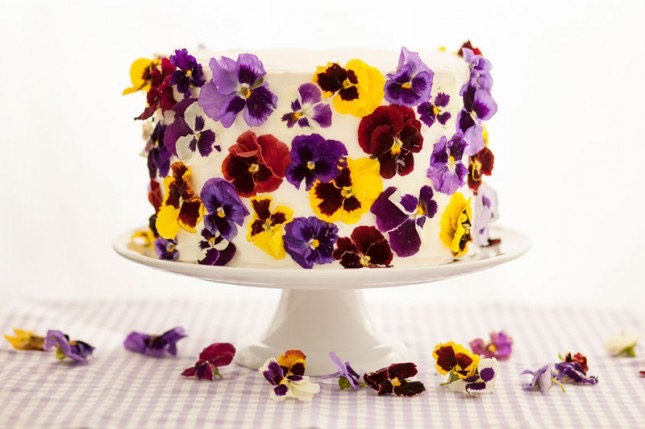 A pancy a day keeps the doctor away!
[Speaker Notes: VARIATIE: Als dessert of voor de mooiste dag van je leven: de bruidstaart]
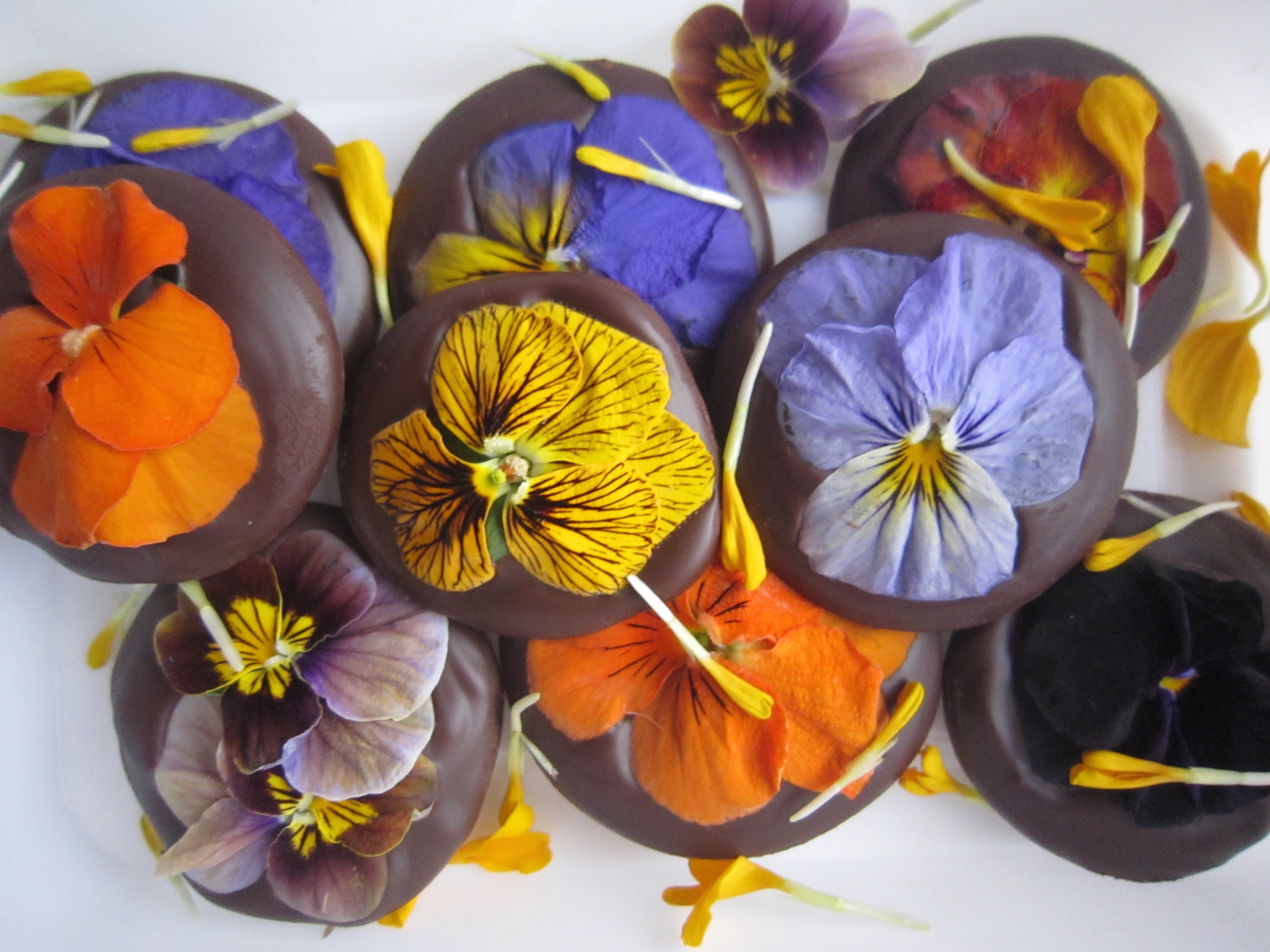 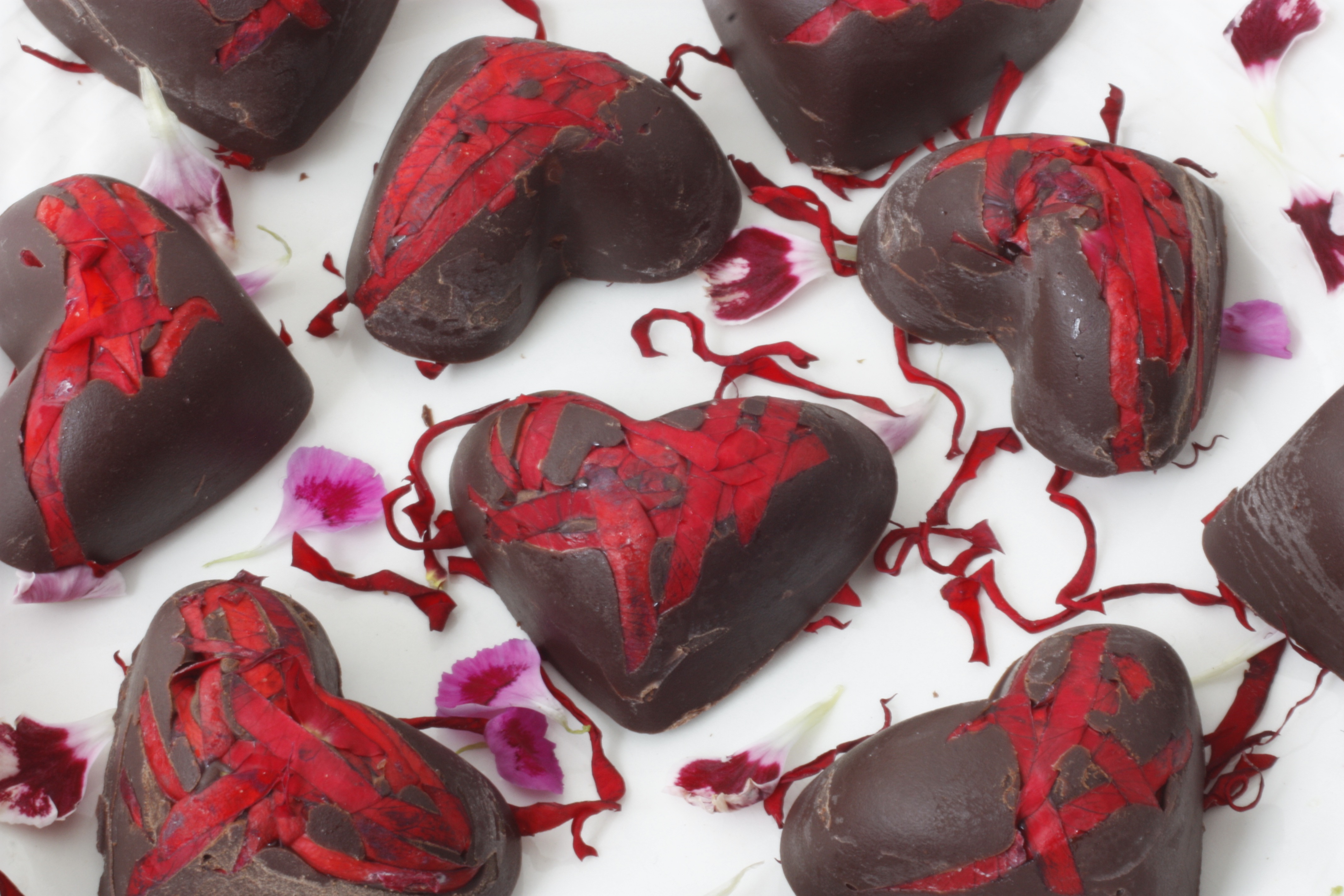 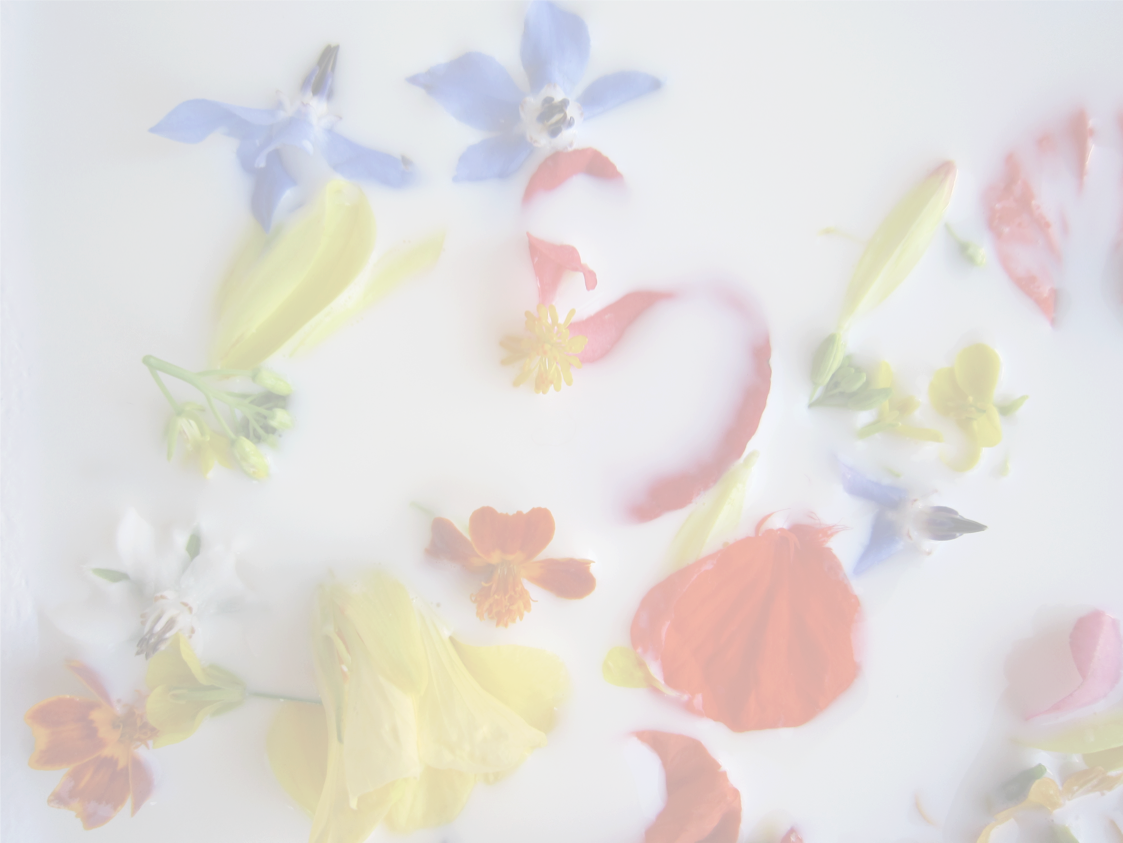 Rondleiding in mijn bloementuin èn
 voorbeeld van
eenvoudige workshop op:
 
www.floraltouch.nl
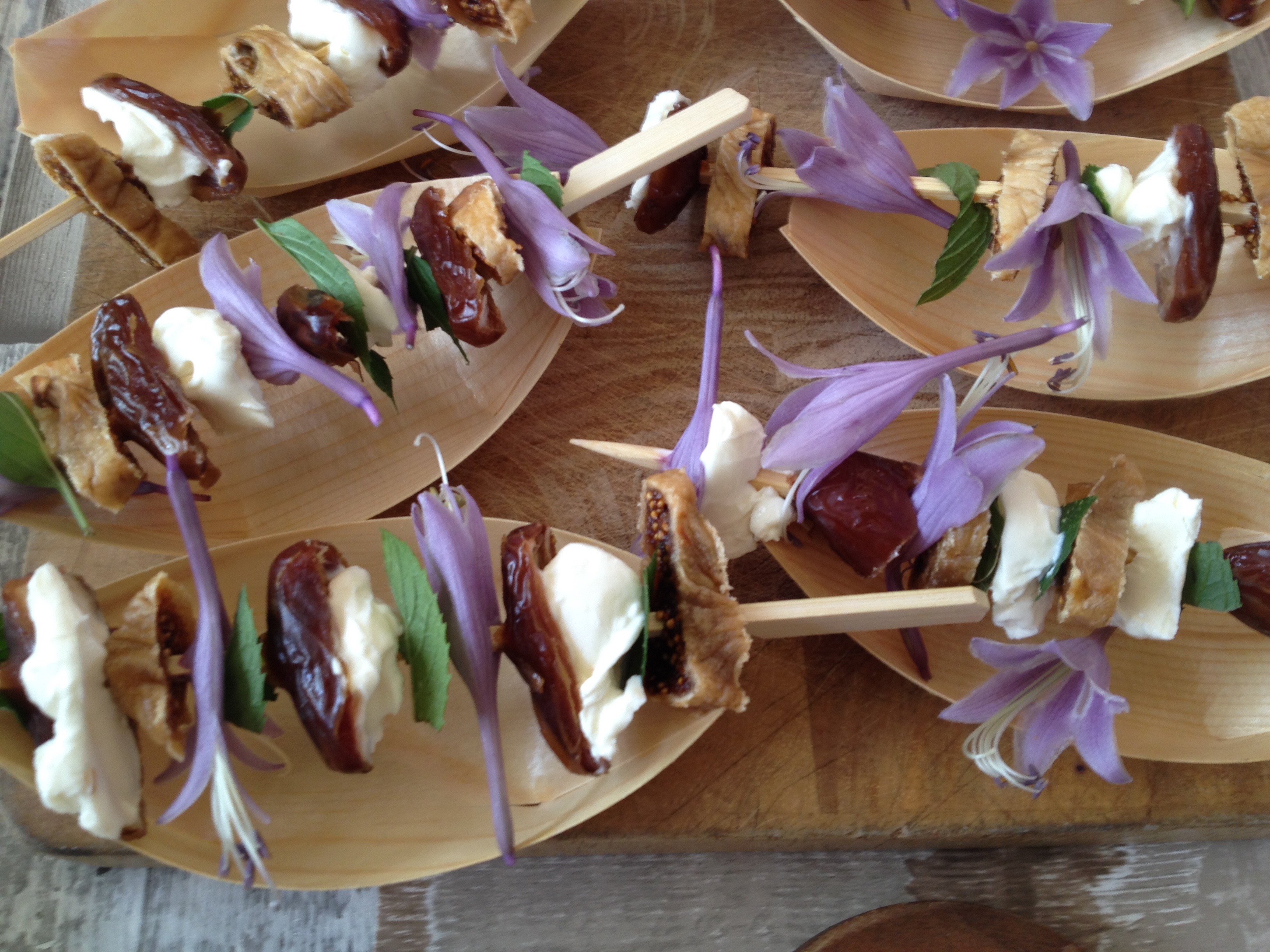 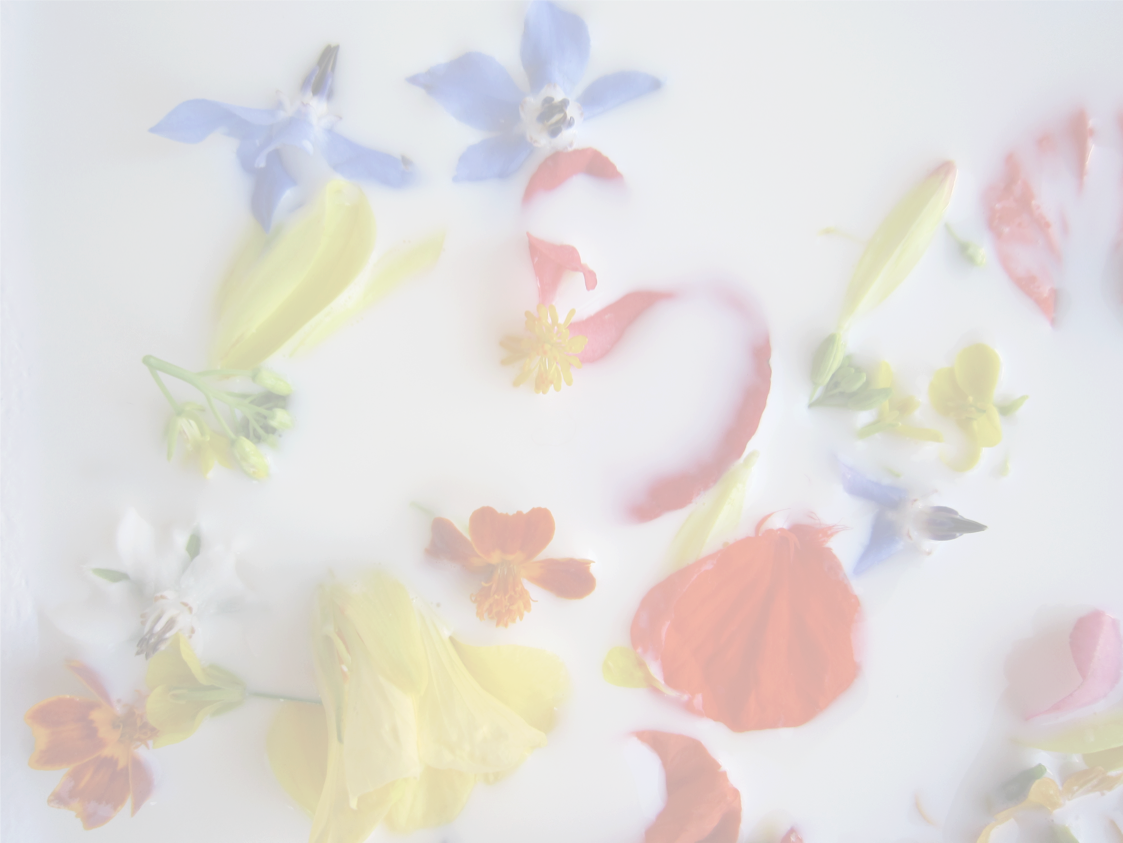 Onkruid

bestaat 

niet!
Eetbare soorten:
Veldkers
Paardenbloem
Madeliefjes
Pinksterbloemen
Dovenetel
Zuring
Klaver
Hondsdraf
Brandnetel enz enz enz
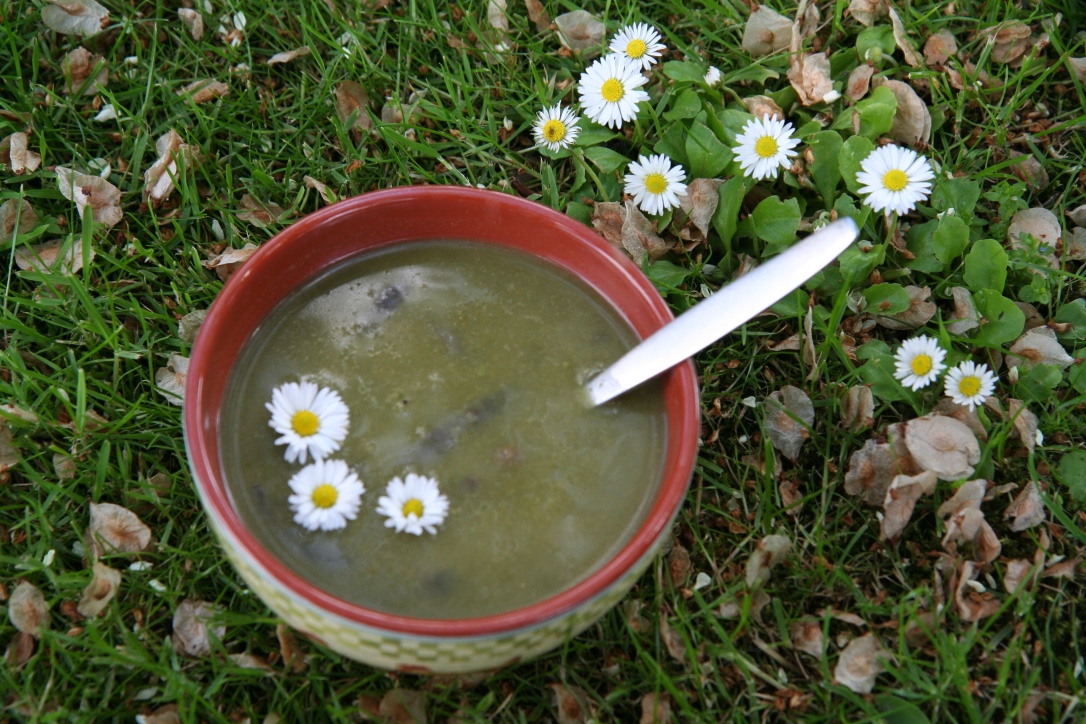 Veldkers
Paardenbloem
Madeliefjes
Pinksterbloemen
Dovenetel
Zuring
Klaver
Hondsdraf
Brandnetel enz enz enz
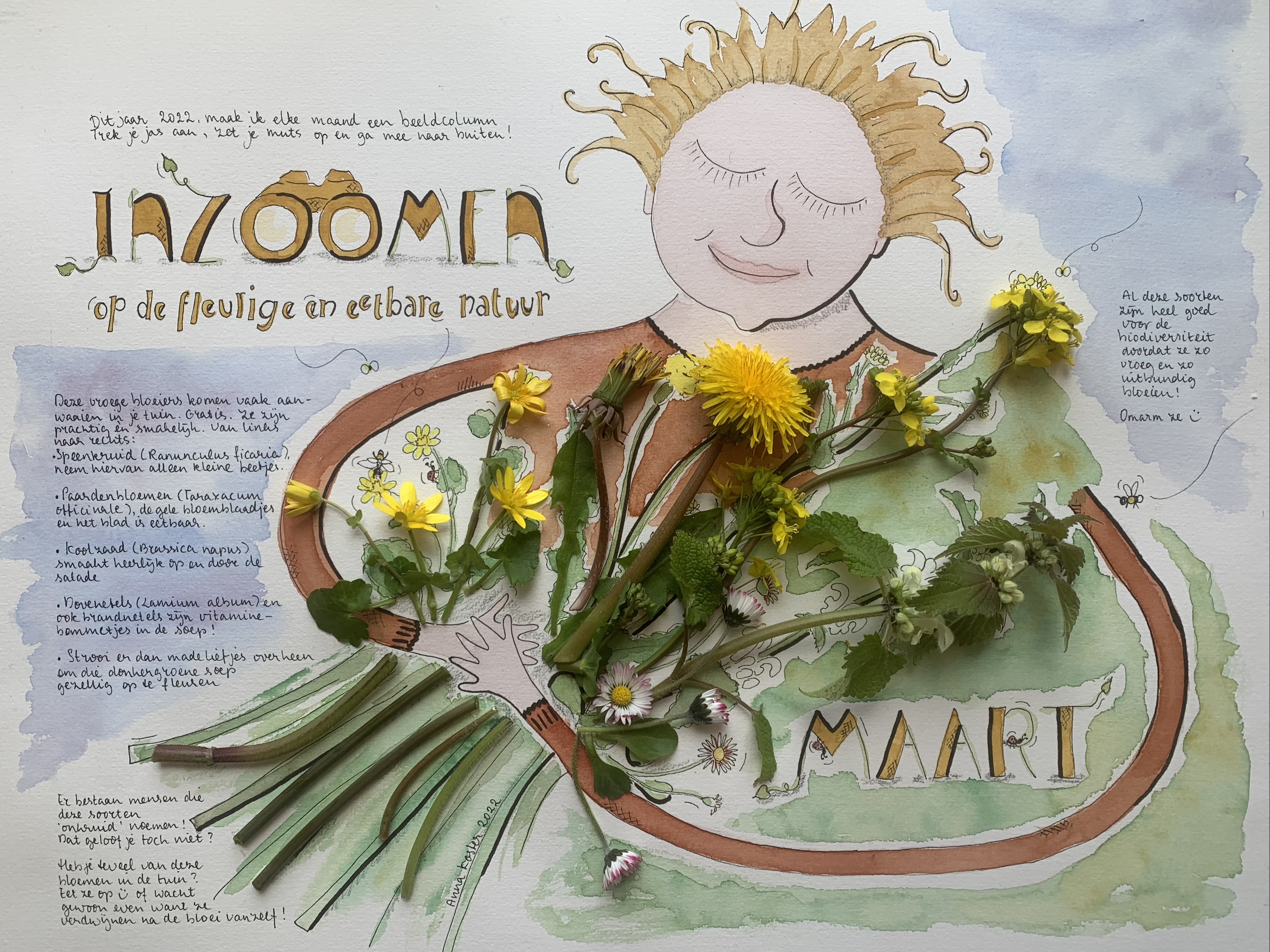 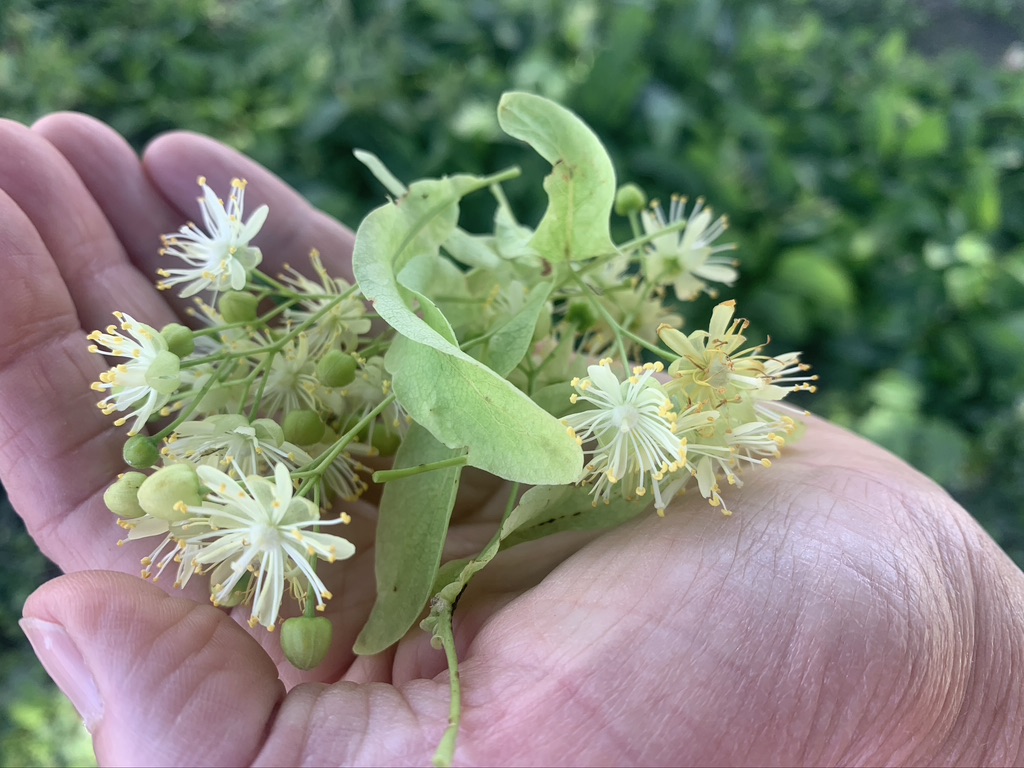 Waarom zou je gaan wildplukken???
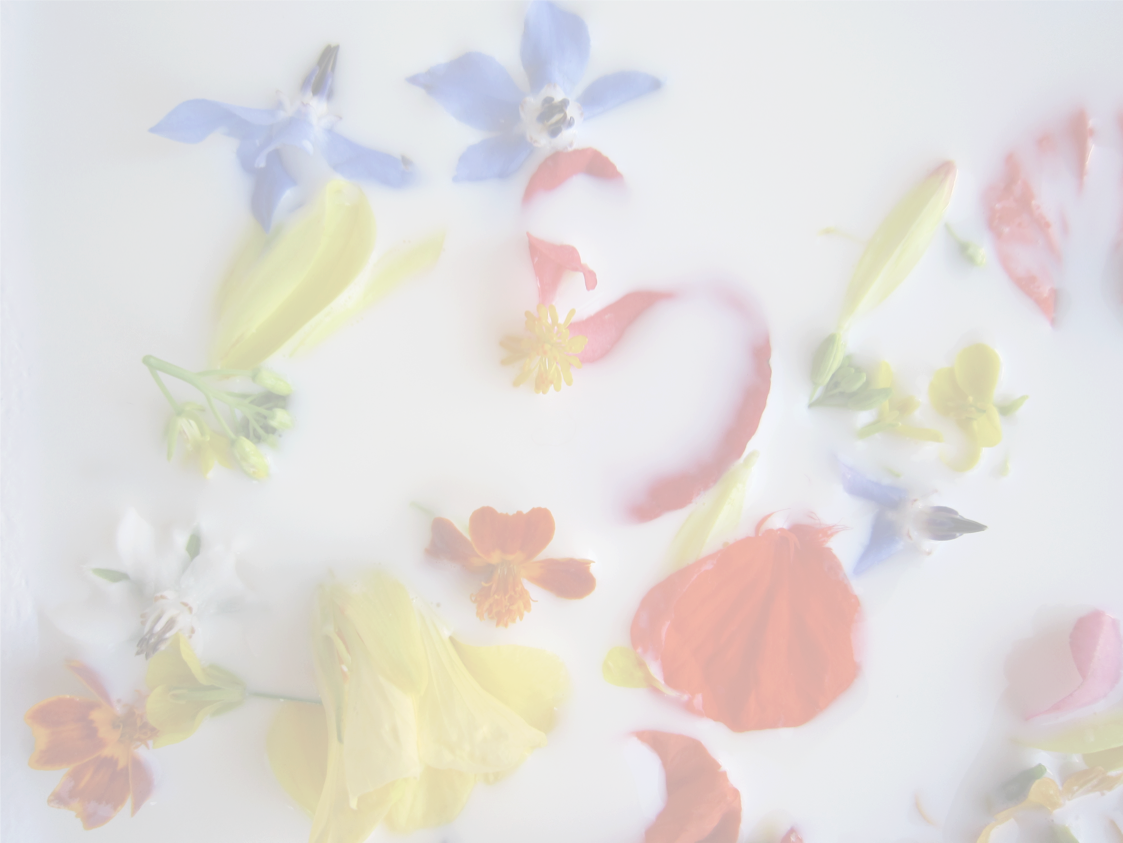 Omdat het kan:-)
 Het is gezond
 Verwondering
 Prikkelend om iets zelf te plukken en
	 het dan op te eten 
Gratis voedsel/ thee
Beleef de seizoenen/ puur natuur
….
….
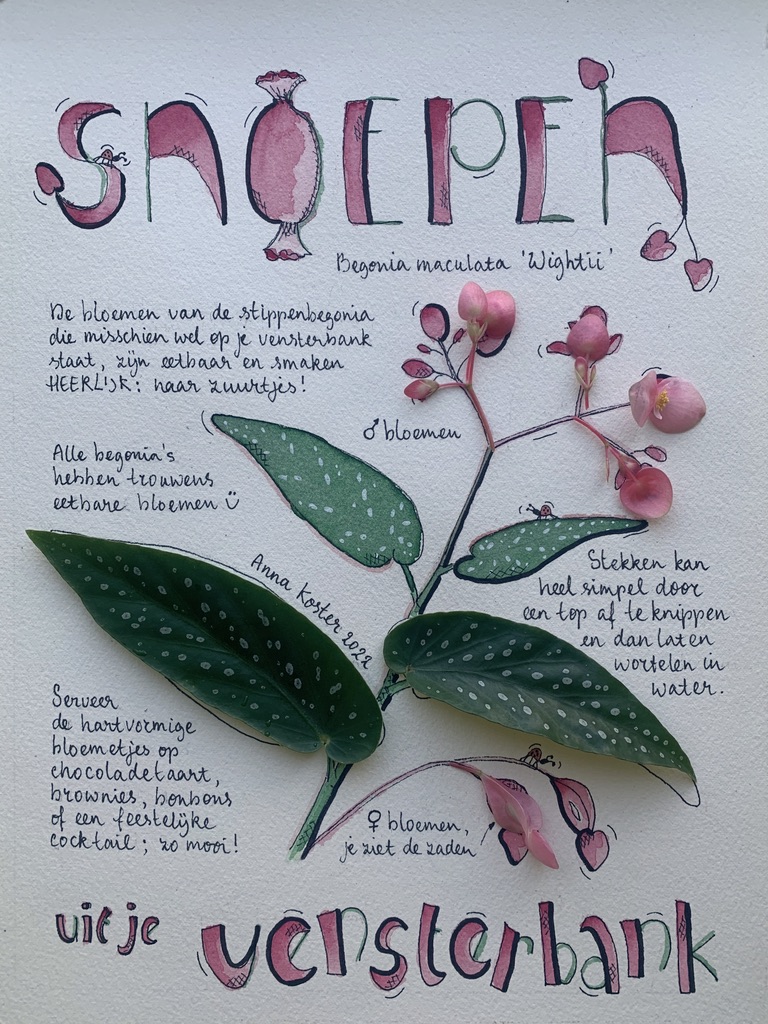 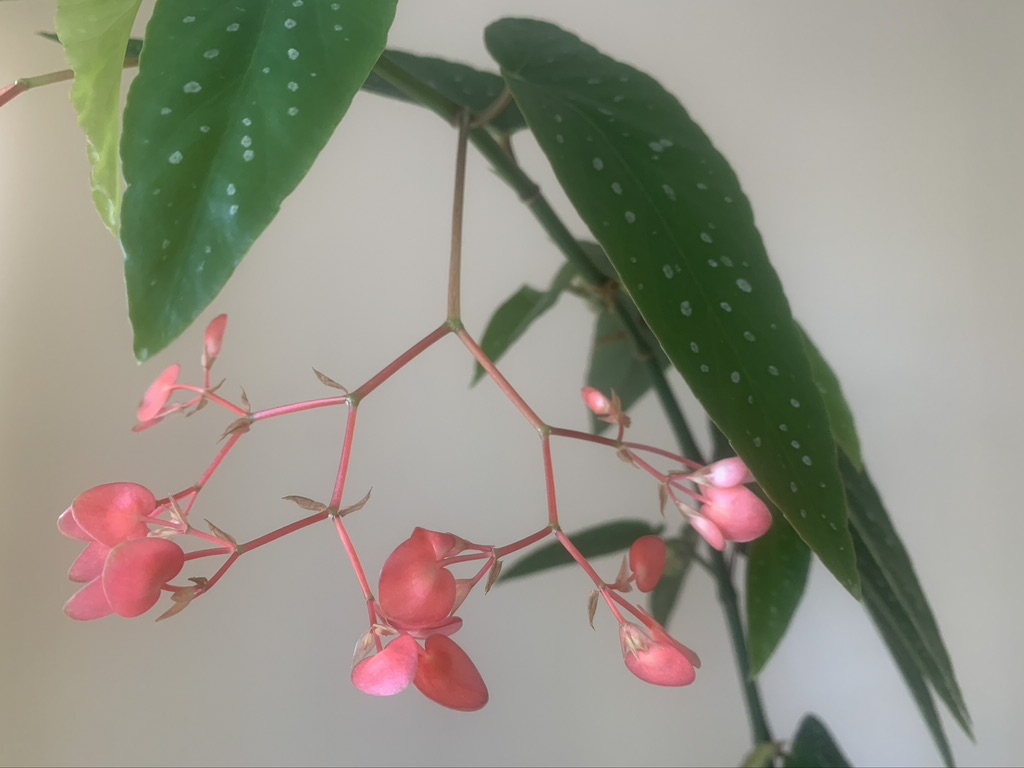 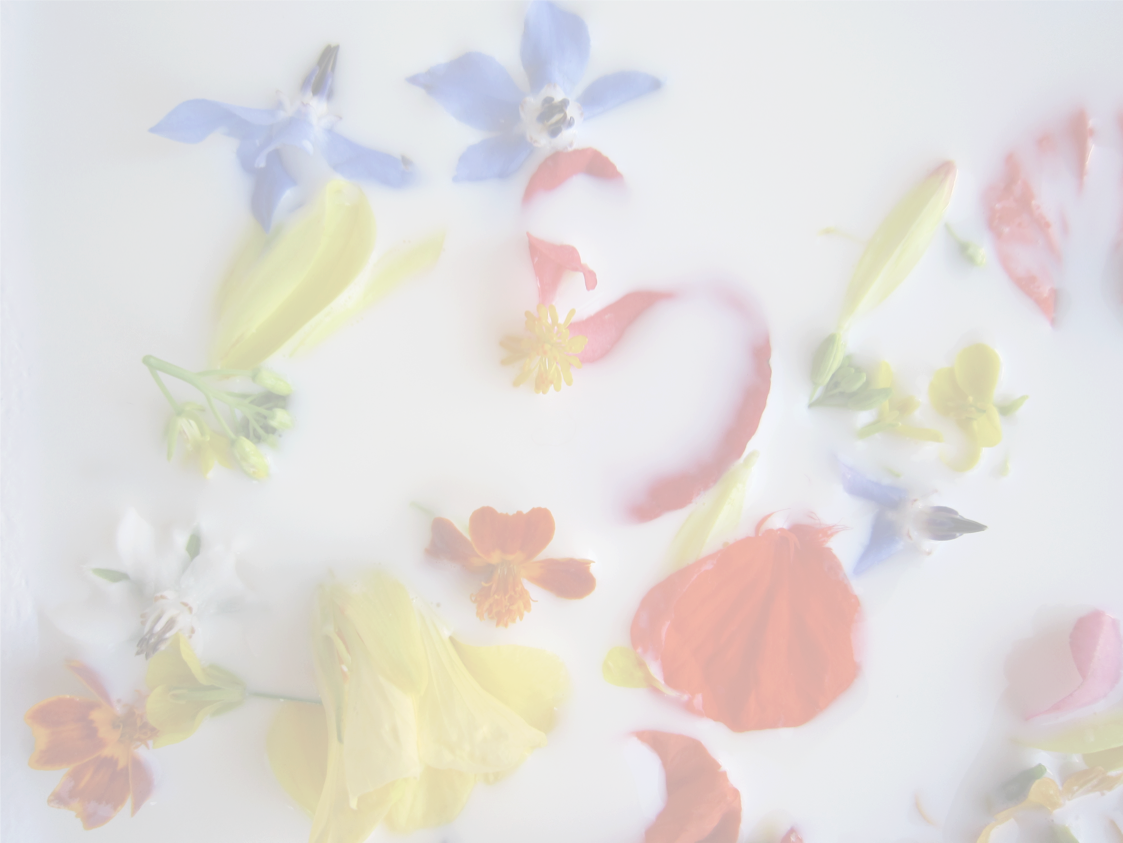 Maak van jouw
 
kamer / lokaal

een
 
(eetbare) binnenjungle!
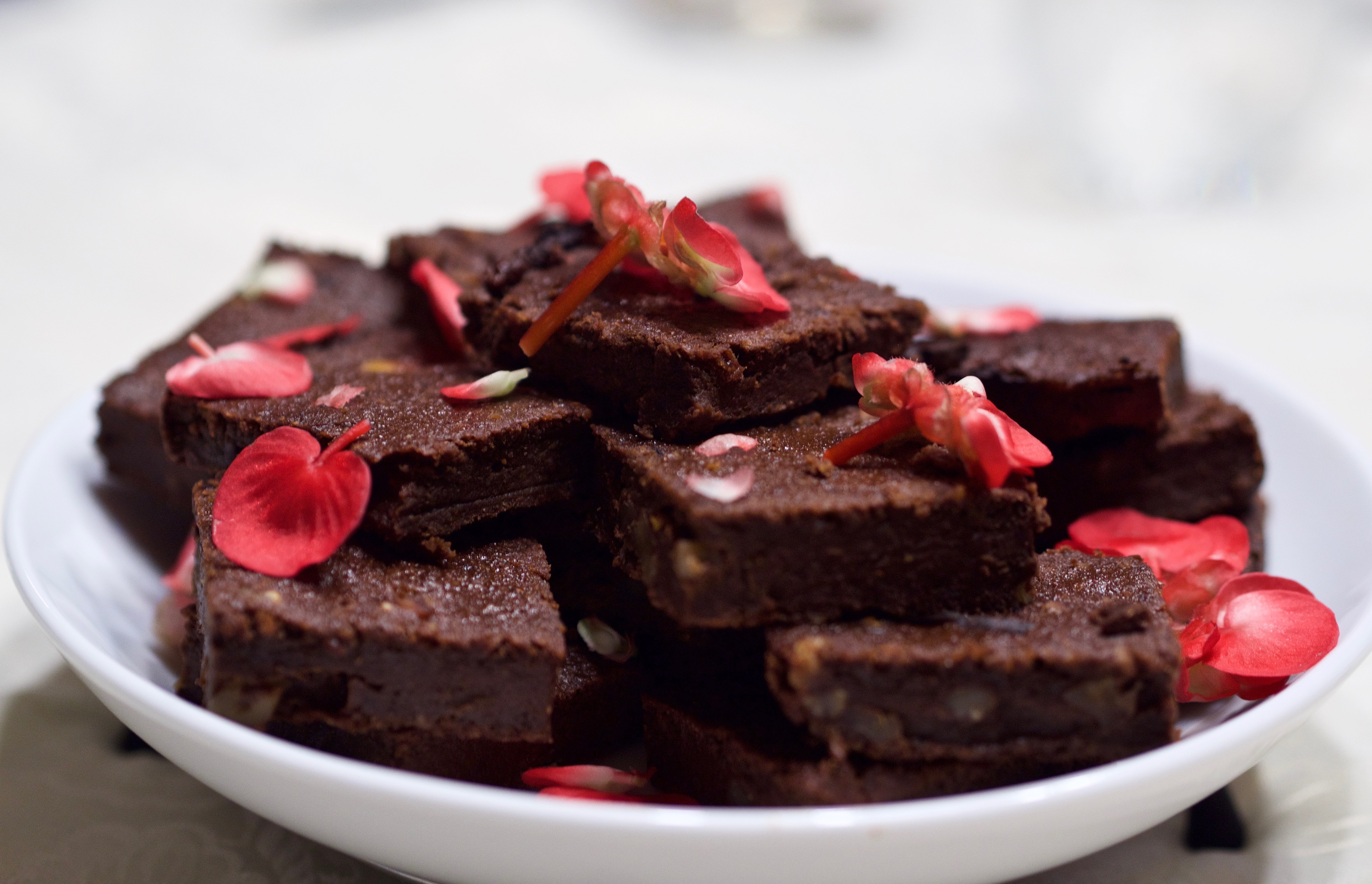 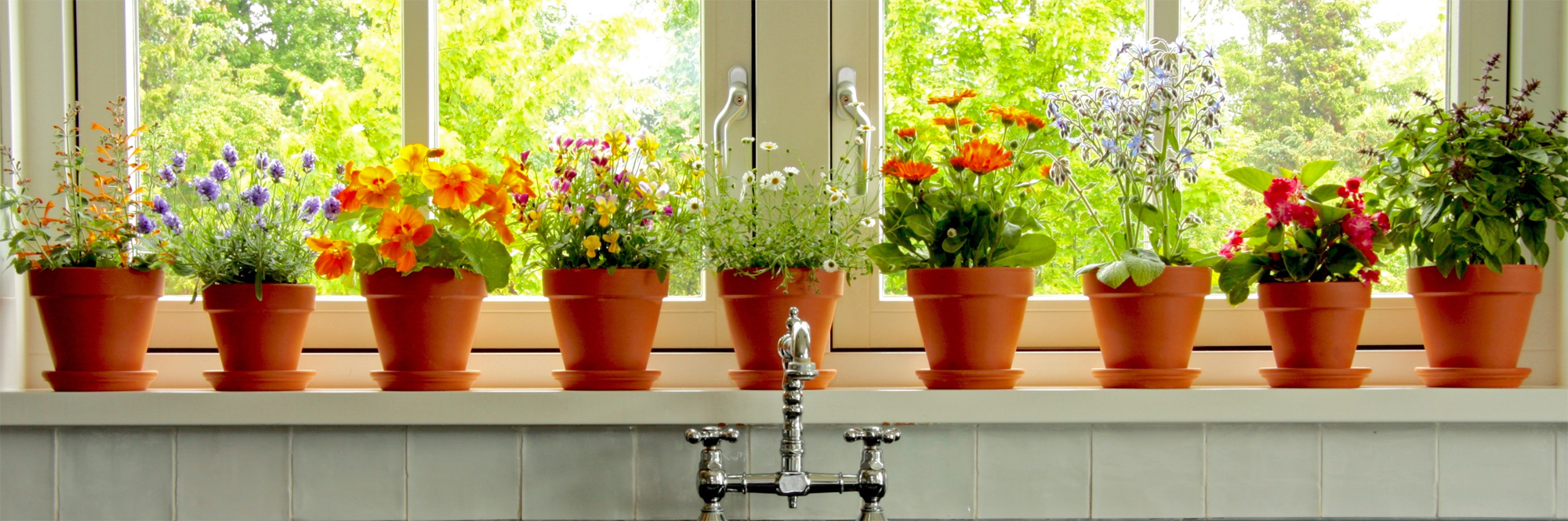 Eetbare-bloemen-planten in huis, tuin- en op terras!
[Speaker Notes: Hoe leuk om tijdens de thee een paar bloemen uit je plantenbak op je taartje of choclaatje of in de thee te leggen!
Eigenlijk is het een manier van leven: dichterbij de natuur; groot succes afgelopen seizoen
Vanaf april zijn planten weer te koop in de bloemenwinkels en tuincentra.
Biologisch zaad kopen en zelf kweken is veel goedkoper (en ook heel leuk!)]
Malvaceae (kaasjeskruidfamilie)
Lijkt het je SAAIachter de GERANIUMS?
De bloemen van de bloembakken-geranium 	(Pelargonium) smaken pittig en kruidig

Stek je geraniums in augustus en deel je planten uit!

Er zijn ook vele geur-geraniums met prachtig blad

Strooi de bloemetjes en/of blaadjes over je soep, 	salades en zet er thee mee 
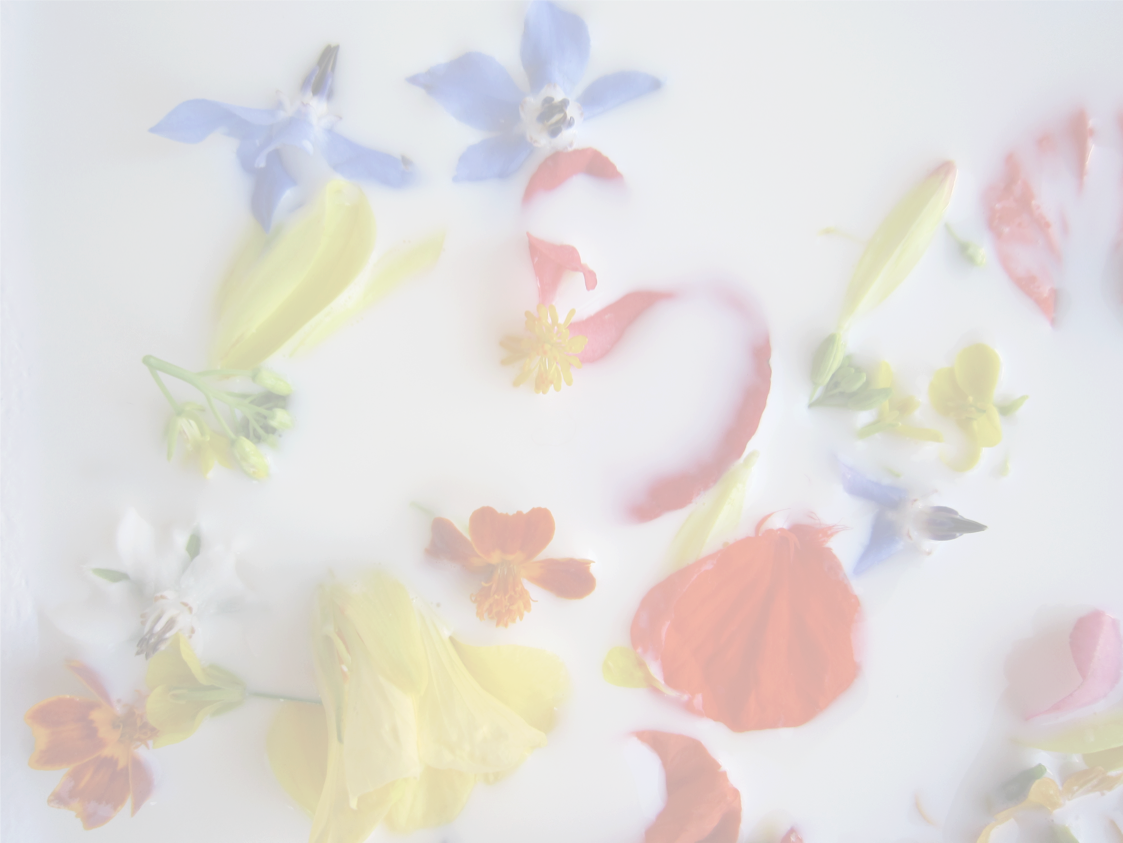 Een 

prikkelende

bloementrip
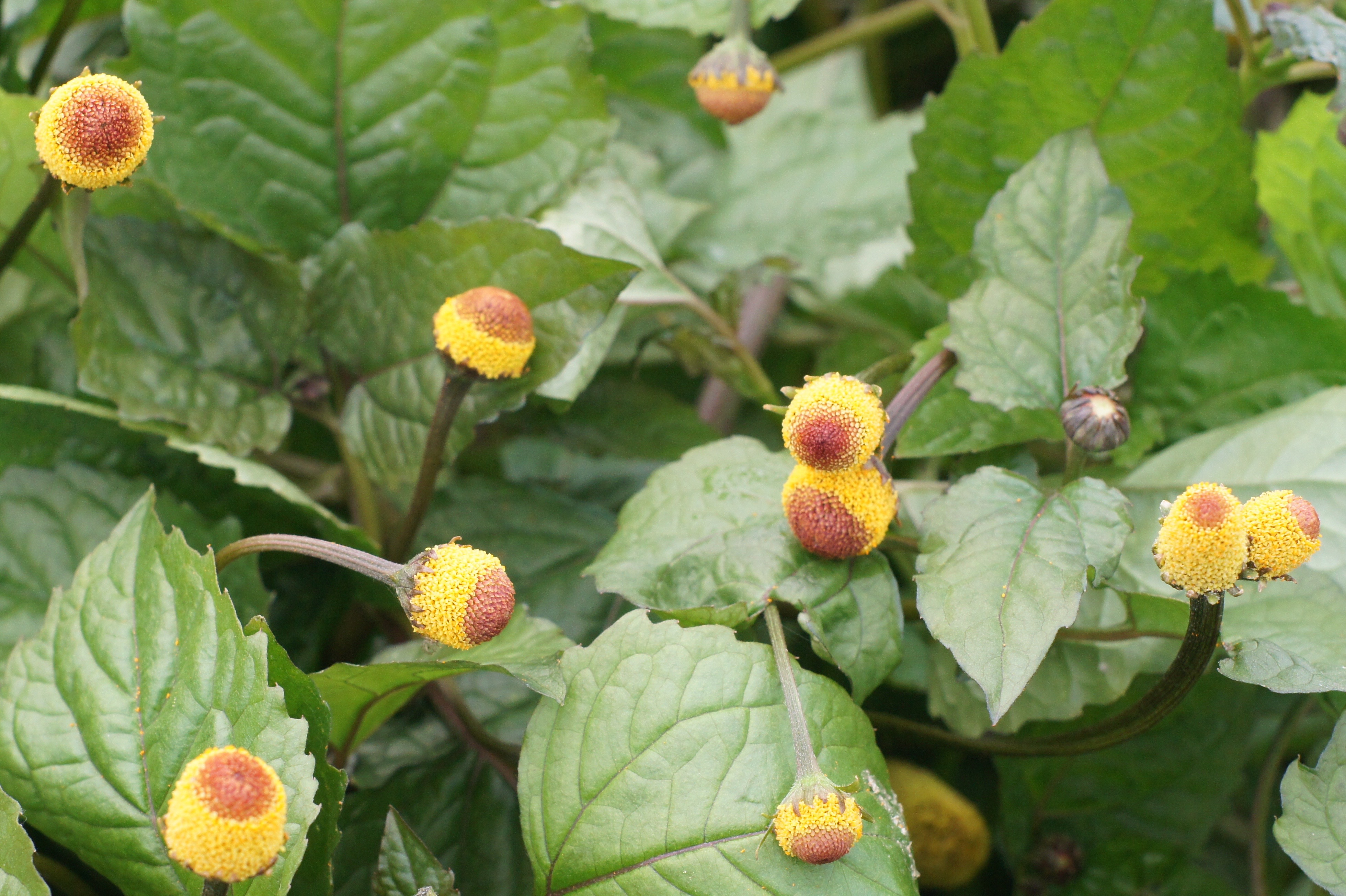 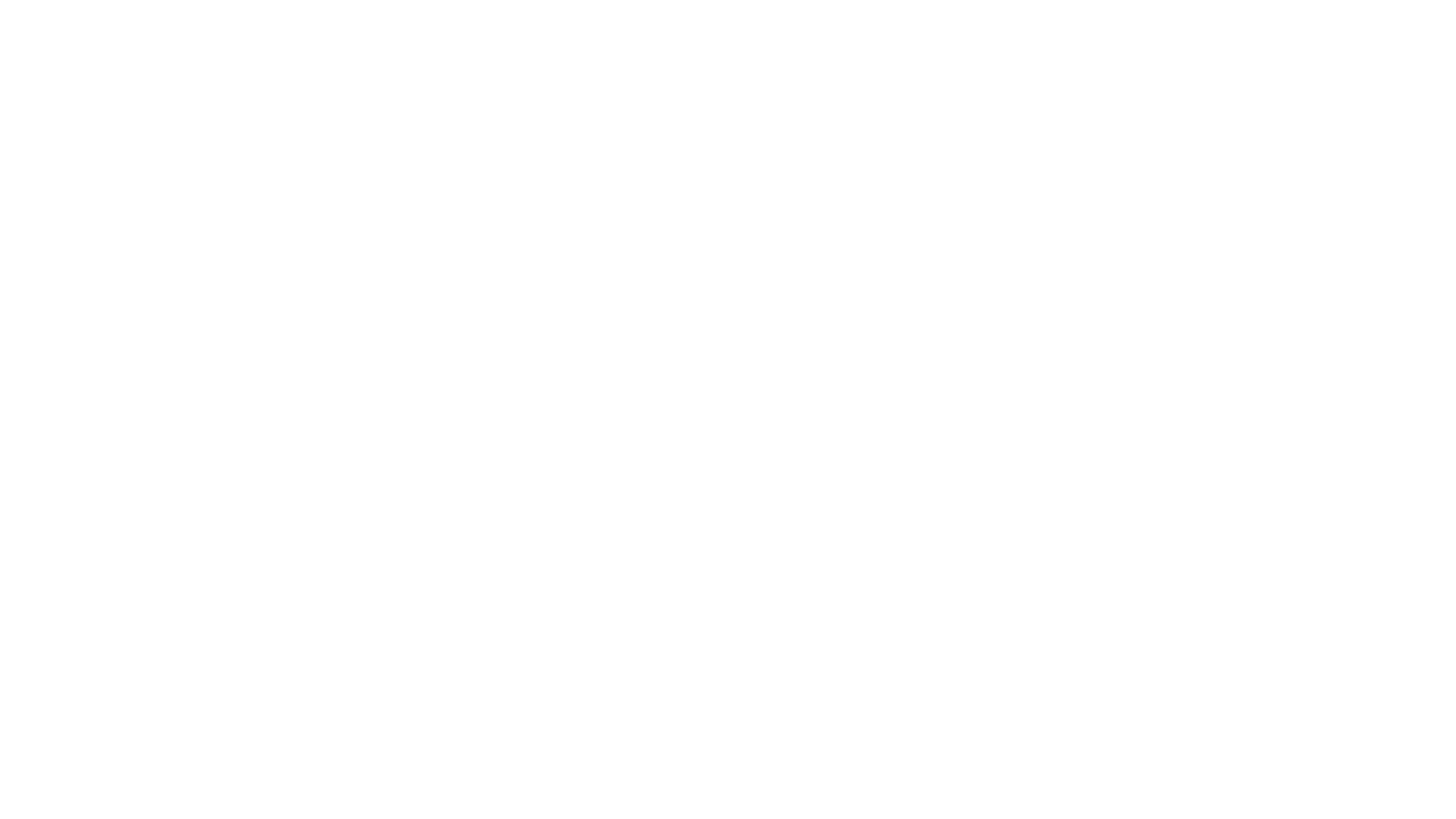 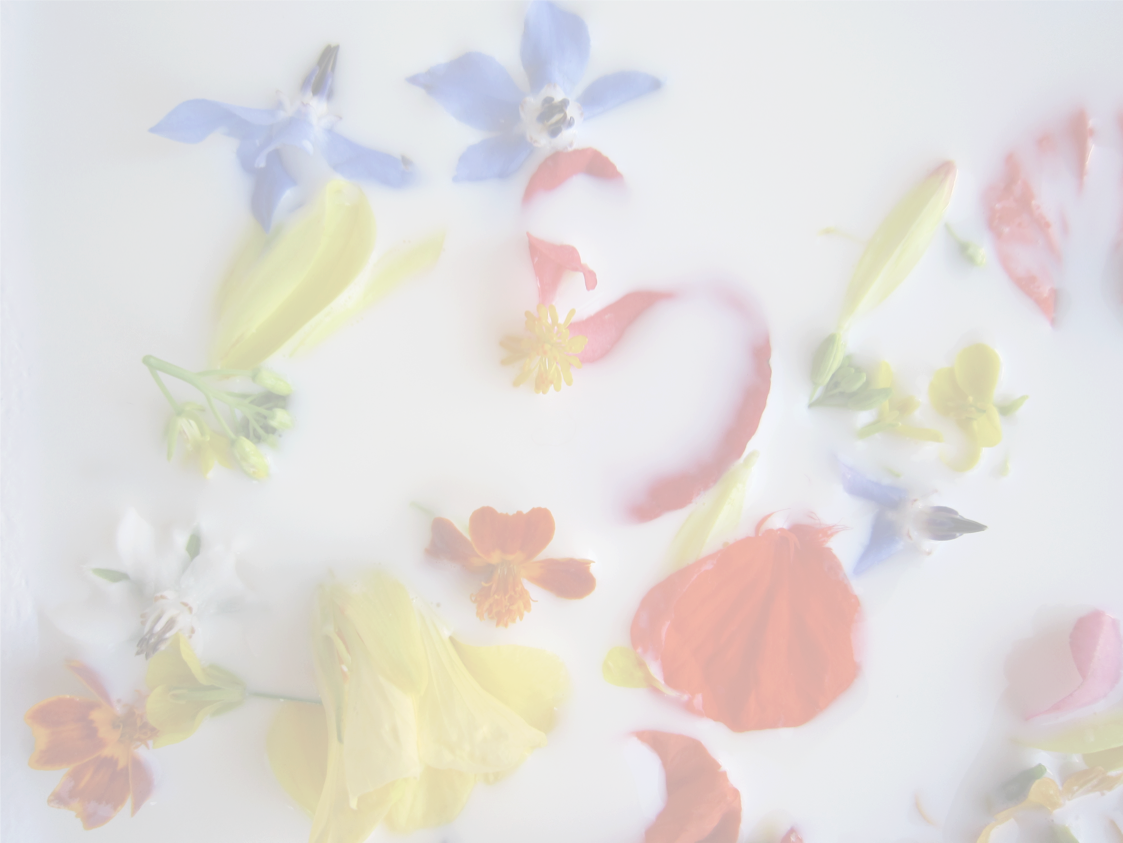 DE BLOEMENTRIP

Doe de Bloementrip vooral samen
Abc-kruid (sechuan) is een terras- & tuinplant
Ongevaarlijk en zelfs gezond
Ontstekingsremmend & smaak-neutraliserend
Neem ongeveer ¼ bloem
‘Next level’ is een hele bloem (twee!)
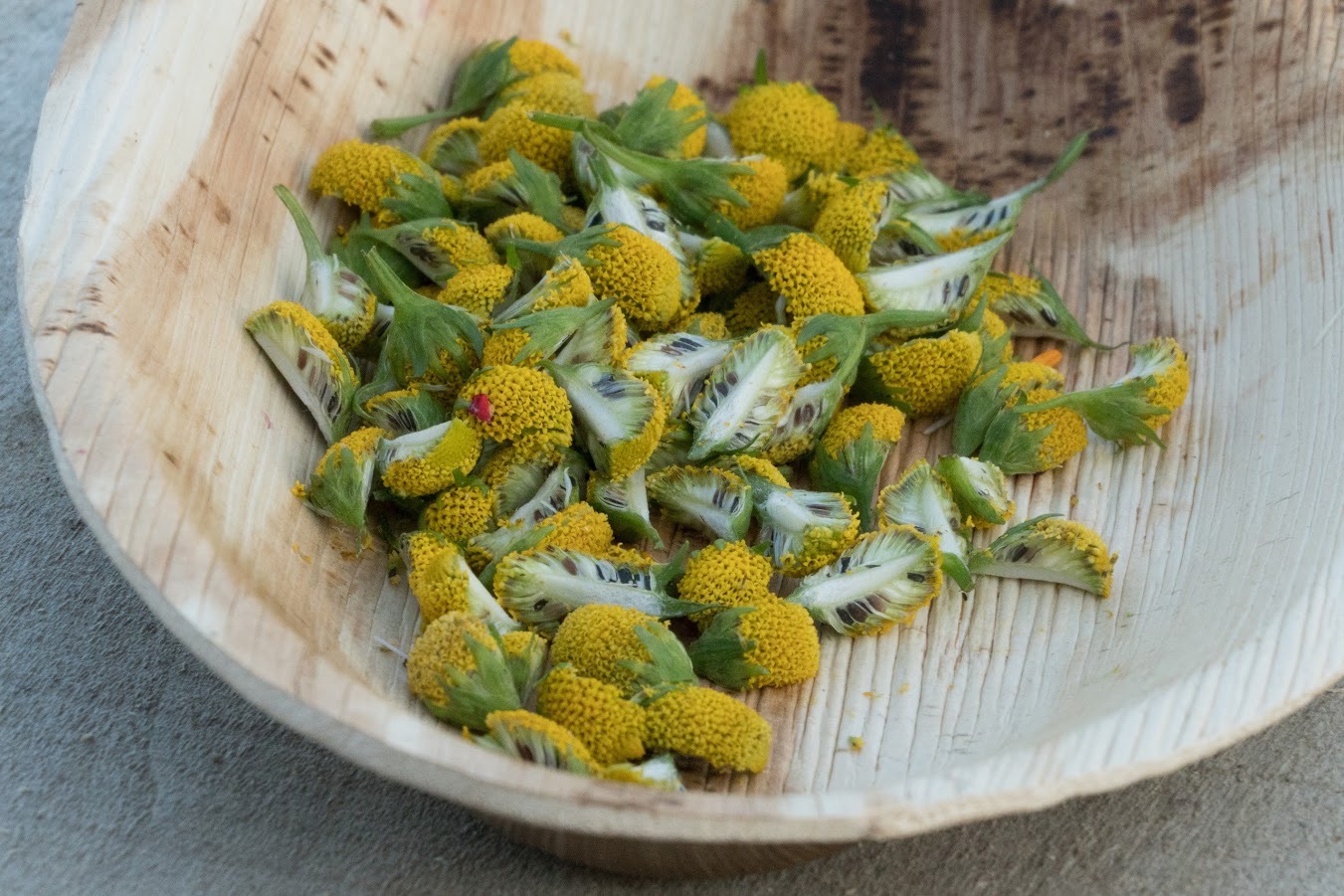 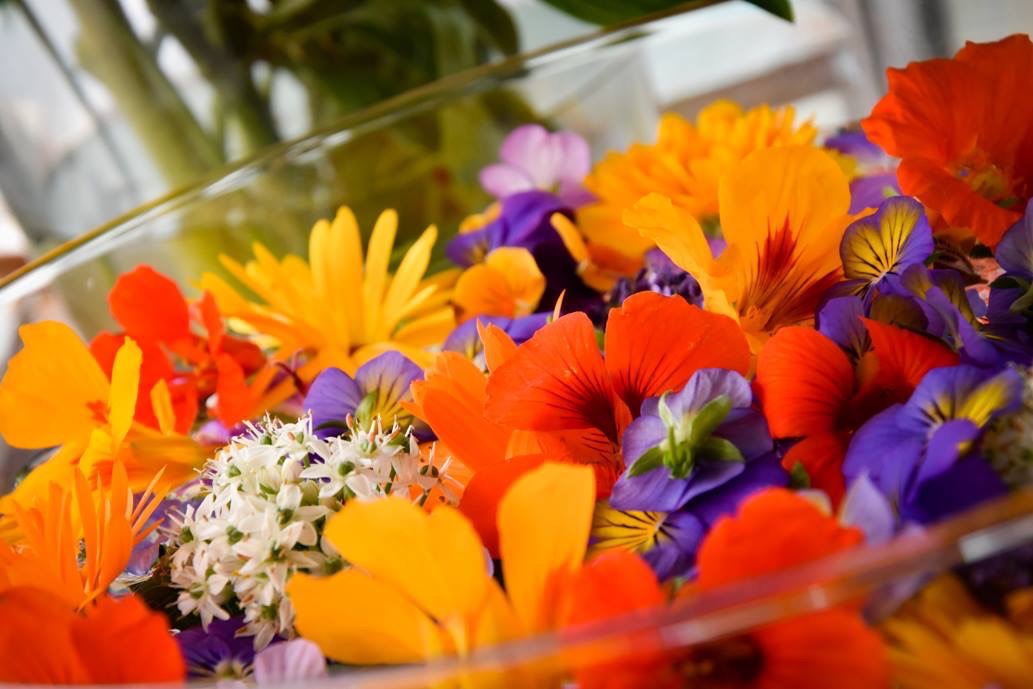 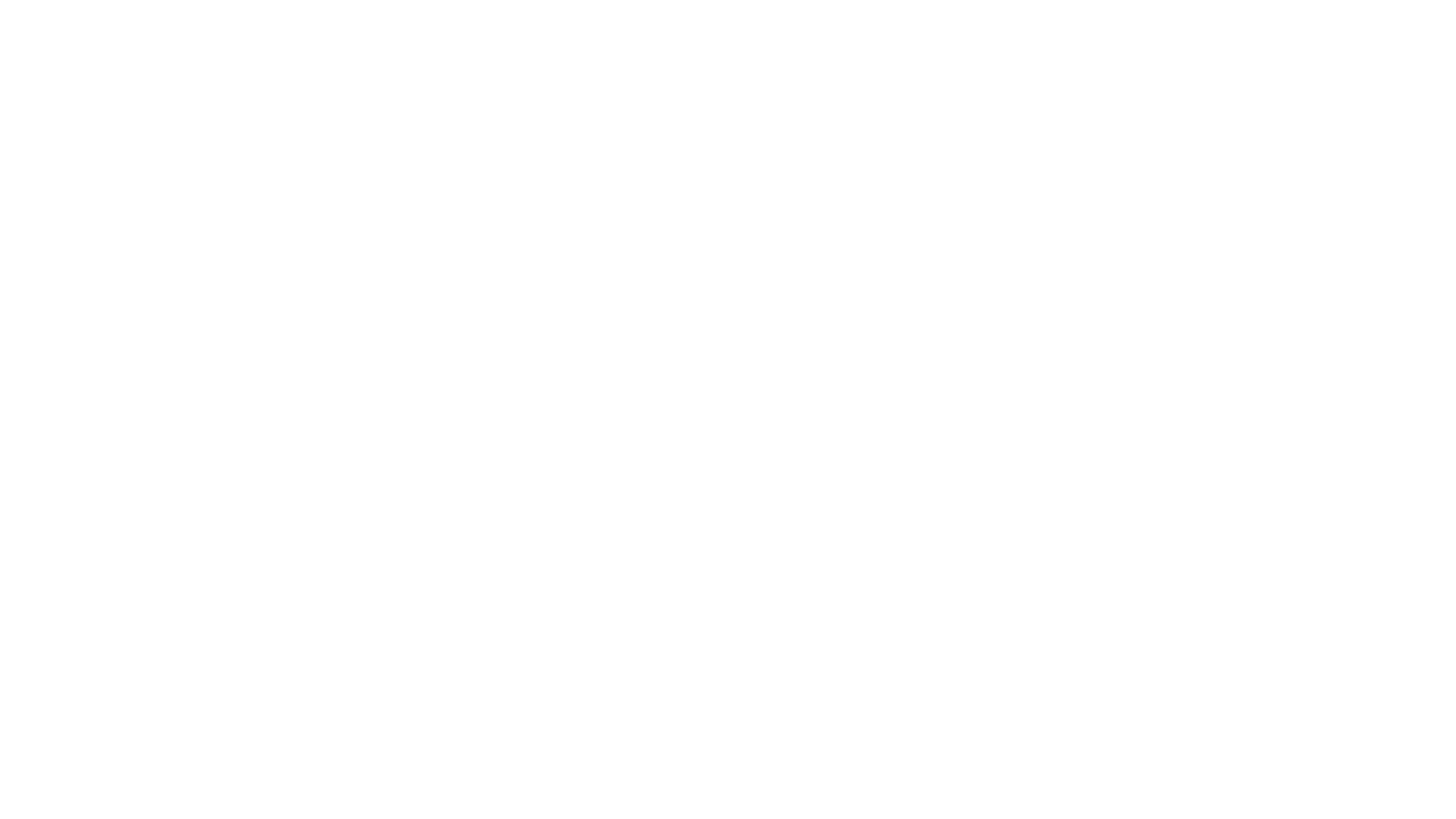 [Speaker Notes: Vertel het door!]
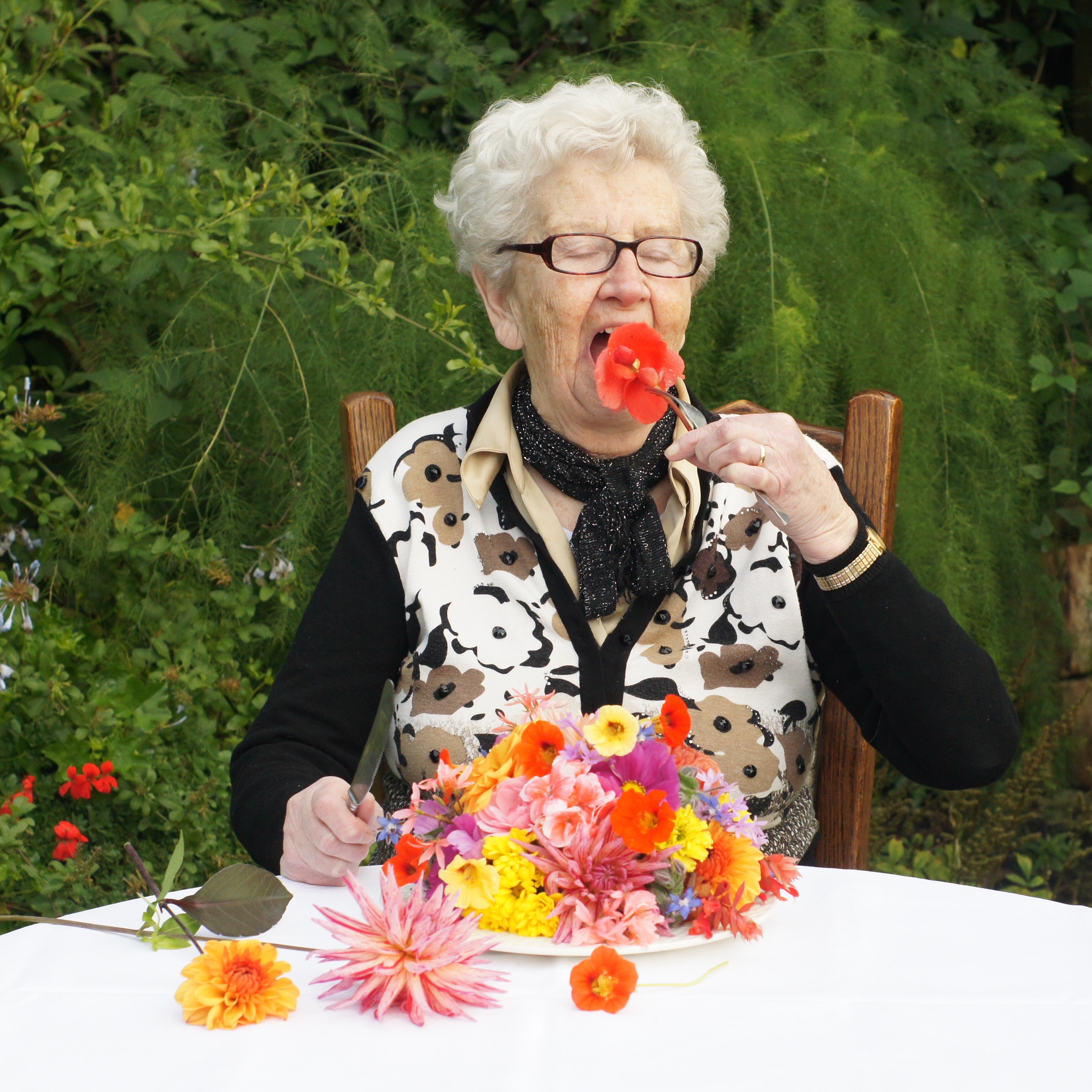 Smaakt dit naar meer?
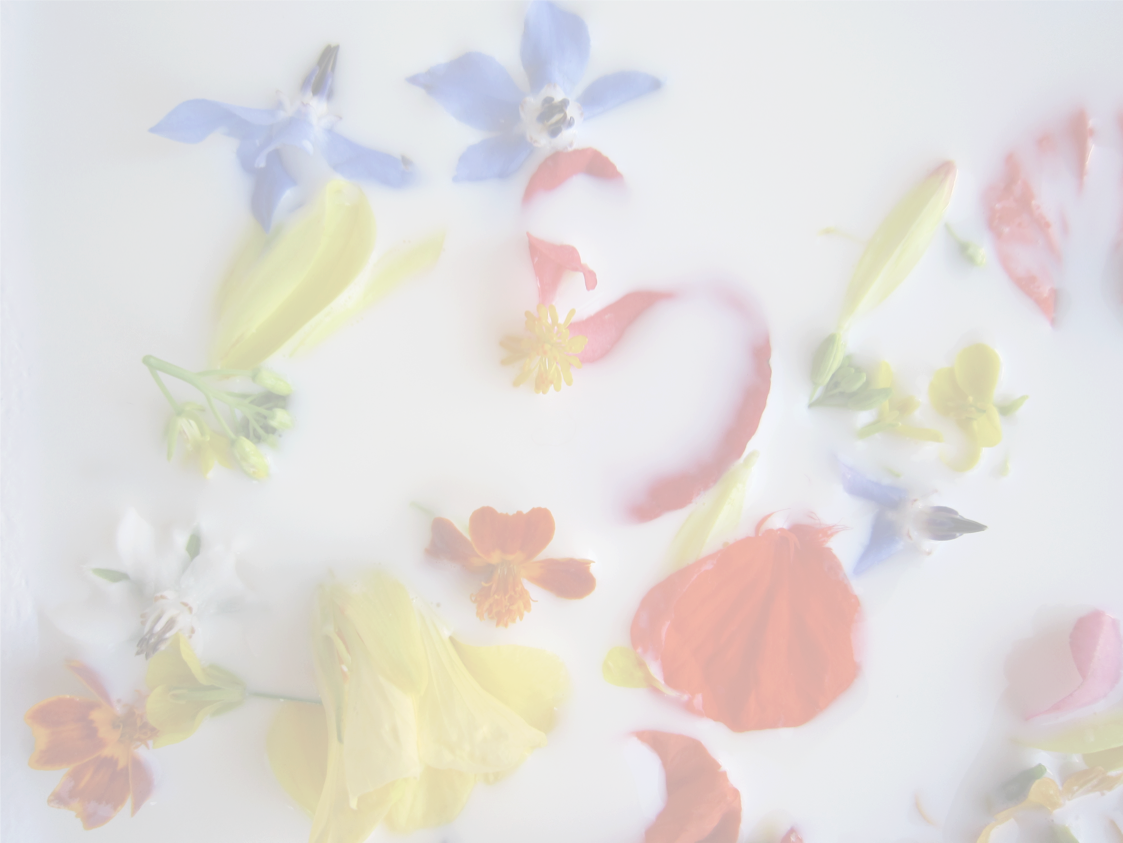 WAT 

kun je ‘morgen’ doen voor

prikkelende 

biologie-lessen

?
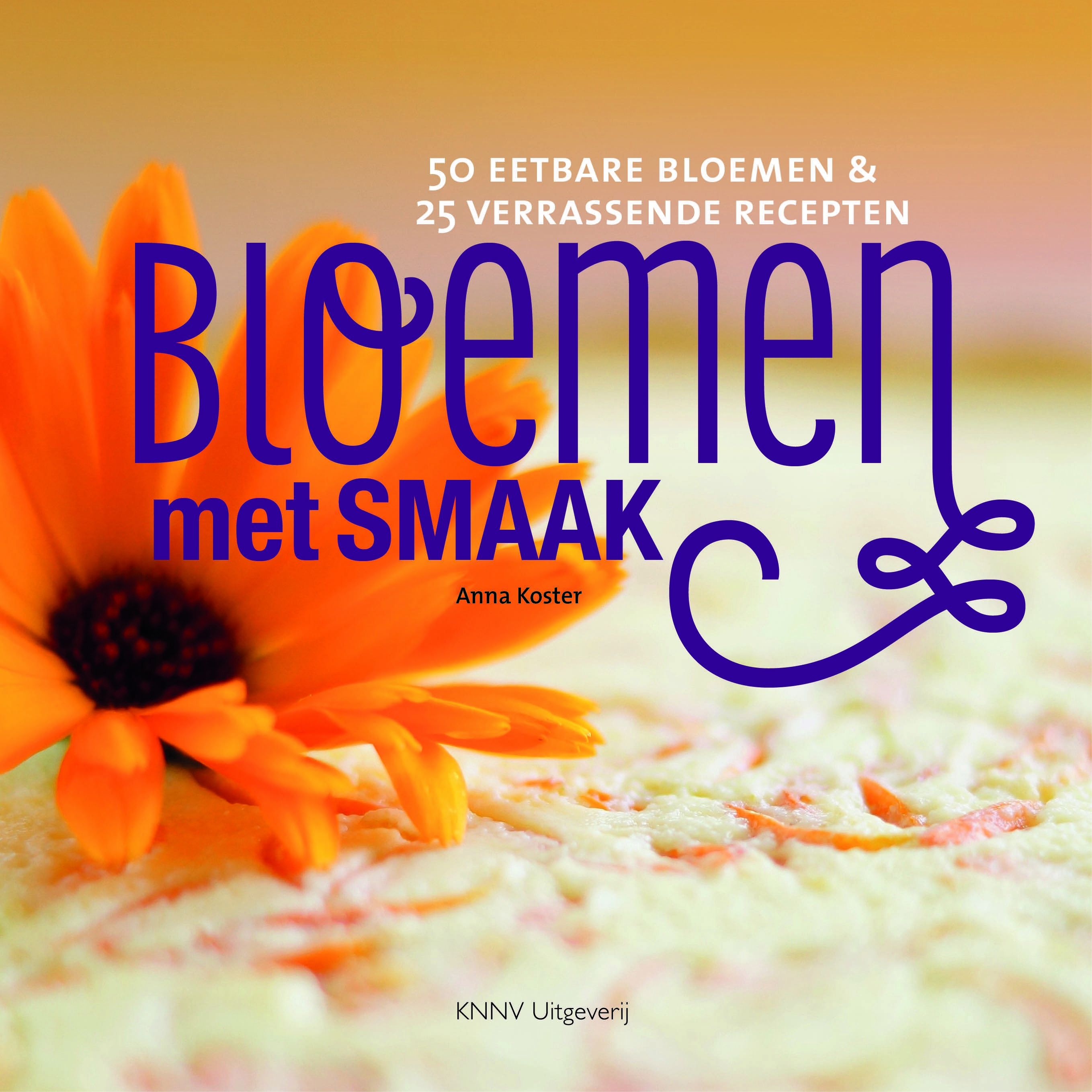 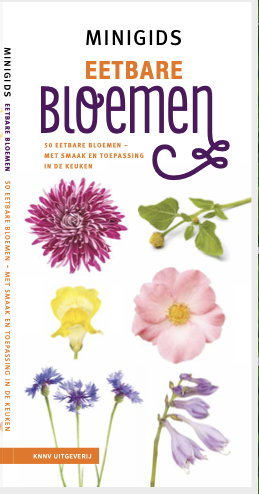 ‘Bloemen met smaak’ € 24,95 met uitklapbare minigids € 7,95
Bezoekwww.floraltouch.nl enwww.bloemenmetsmaak.nl met gratis e-book!en schrijf je in voor fleurige nieuwtjesFacebook, Twitter, LinkedIn, Instagram
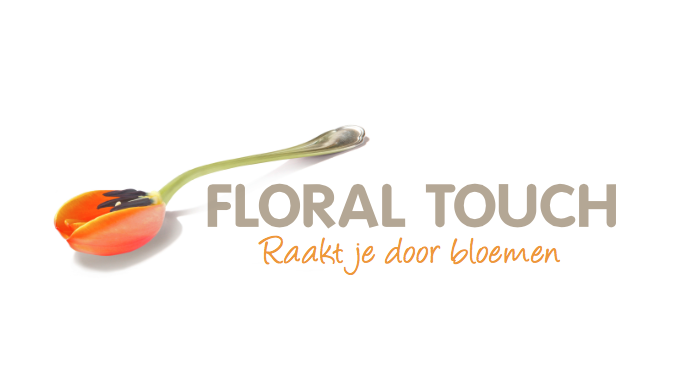